STAR+WASP Benchmarking
Lab meeting May 10th, 2022
Rebecca Asiimwe
STAR: Spliced Transcripts Alignment to a Reference
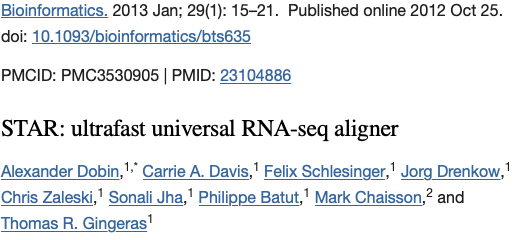 Applies Sequential maximum mappable seed search in uncompressed suffix arrays  seed clustering and stitching procedure (Building alignments)

STAR achieves:
High mapping speeds
Accurately aligns both short and long reads (3rd gen)
Aligns large RNA-seq datasets 
Improves alignment sensitivity and precision 
Supports unbiased de novo detection of canonical splice junctions
Maps full-length RNA sequences
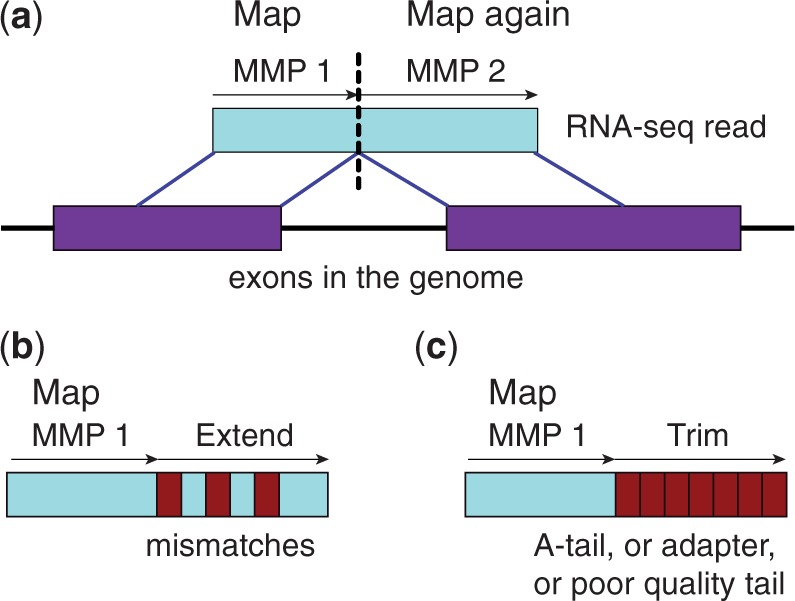 Dobin, et al. Bioinformatics (2013)
Reference Bias
Preferential alignment of reads to the reference allele – 
Reads with an alternative allele at a SNP less likely to map to the reference genome than reads carrying the reference allele


Read alignment performed using a linear reference genome (e.g GRCh38 assembly) as a template: 
Work naturally with efficient text indexes and sequence alignment algorithms
-ve:
Does not capture the genomic diversity of a population 
Difficulty in mapping reads that carry genomic variants
Reads that highly differ from the reference:
Do not map correctly
Mapped to the wrong position in the genome 
Remain unmapped
Consequences of Reference Bias
Errors in variant calls

Inaccurate genomic analysis and confounding of results downstream

Poor characterization of regions of high sequence or structural diversity (HLA genes)

Deficiency in characterizing transcripts carrying alternate alleles instead of the reference

Allelic ratio biases 

Etc.
Alleviating Reference Bias
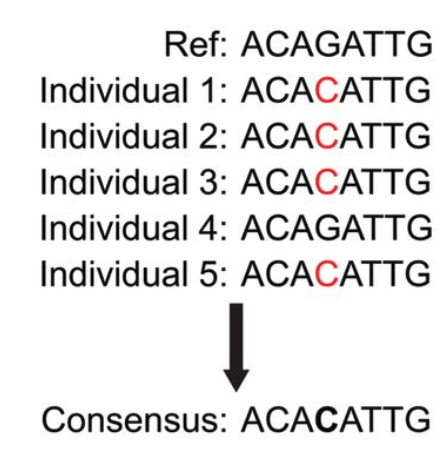 Improve the reference genome to capture genomic diversity

Construction of consensus genome - minor allele in reference is replaced by the most common/major allele in the population (Dobin et al)

Replace linear reference with structures like graphs that can include genetic variation

Use personalized genomes

WASP
Dobin et al, Genome Res (2022)
Unbiased Read Mapping with WASP
Suite of tools:
Correct for biases in allele-specific mapping 
Discovery of molecular QTLs 

Approach can be readily incorporated into any read-mapping pipeline. 

Obtains low false positive rates

The process of generating reads with alternative genotypes in WASP takes a relatively long time

Many reads are excluded due to WASP’s stringent requirements
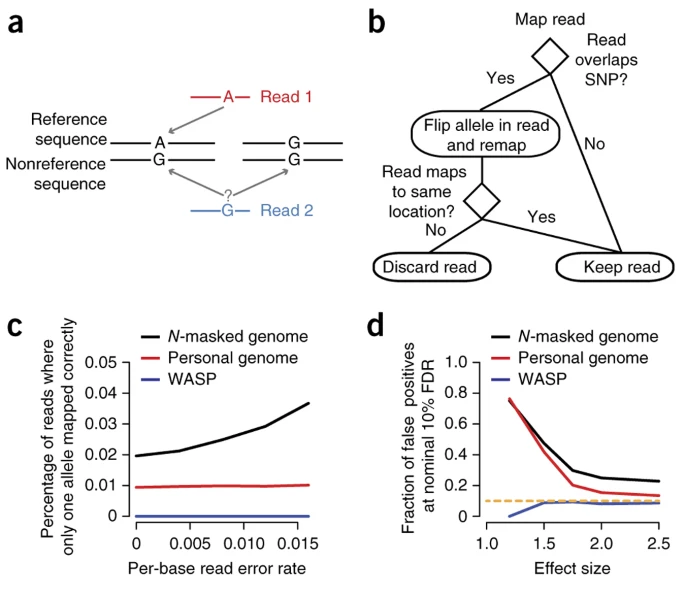 Mappability filtering pipeline for correcting allelic mapping biases. van de Geijn , et al. Nature (2015)
AIM:
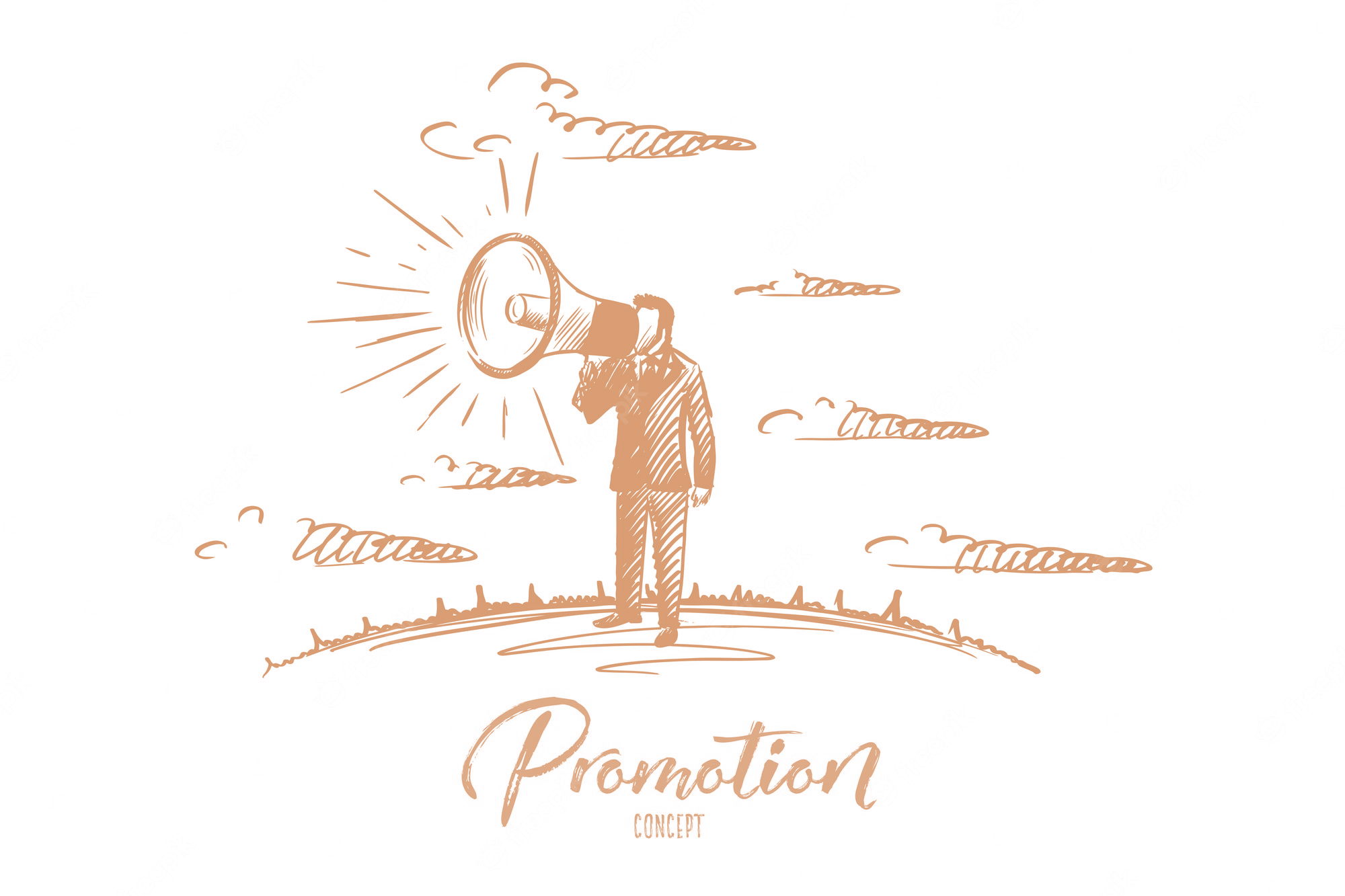 STAR+WASP
Speed and Memory Benchmarks
Server specifications (Atlas):

2 32-core CPUs

AMD Ryzen Threadripper PRO 3975WX CPU

3.5GHz

528 GB memory (RAM)
Samples Run (n=16)
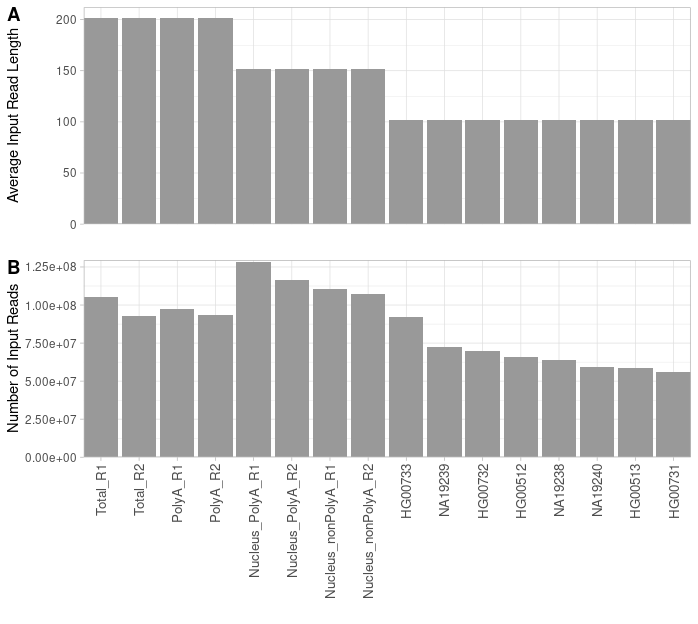 - 1000 Genomes Project

- 8, 16, 32 threads per sample run
STAR (STAR-2.7.10a)
STAR+WASP
WASP

- Run with full capacity of server

- Input reads (paired-end):
Min = ~5.6 Million reads 
Mean = ~87 Million reads
Max = ~128 Million reads
Benchmarks: Speed - Wall Time
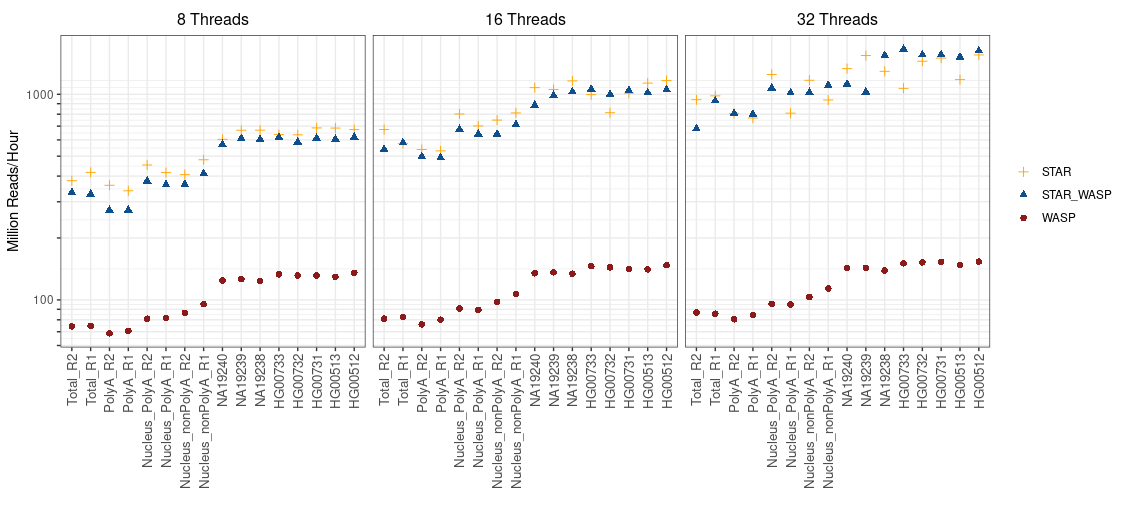 Benchmarks: RAM Usage
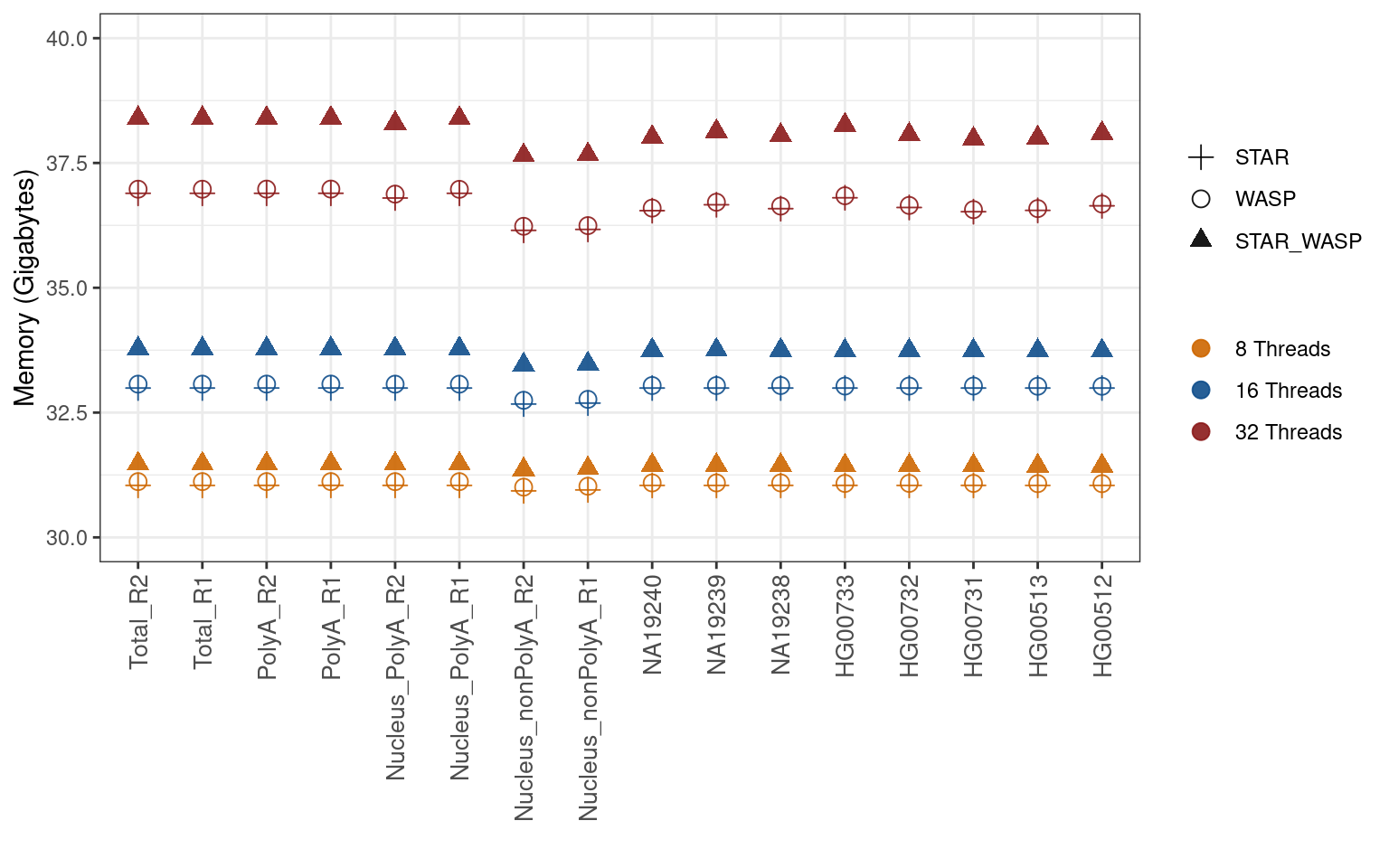 Benchmarks: Speed - Wall Time (Elzar Runs)
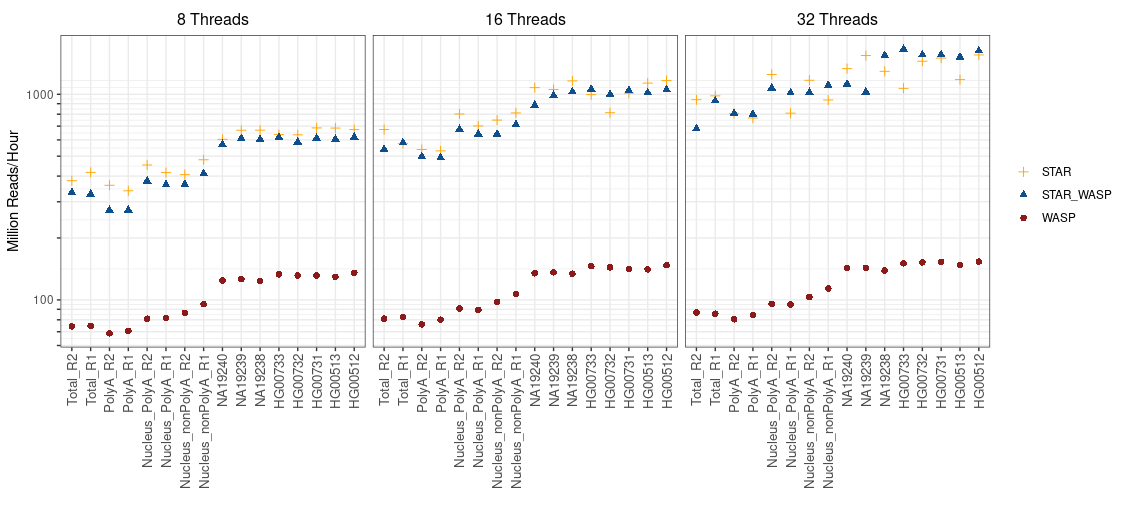 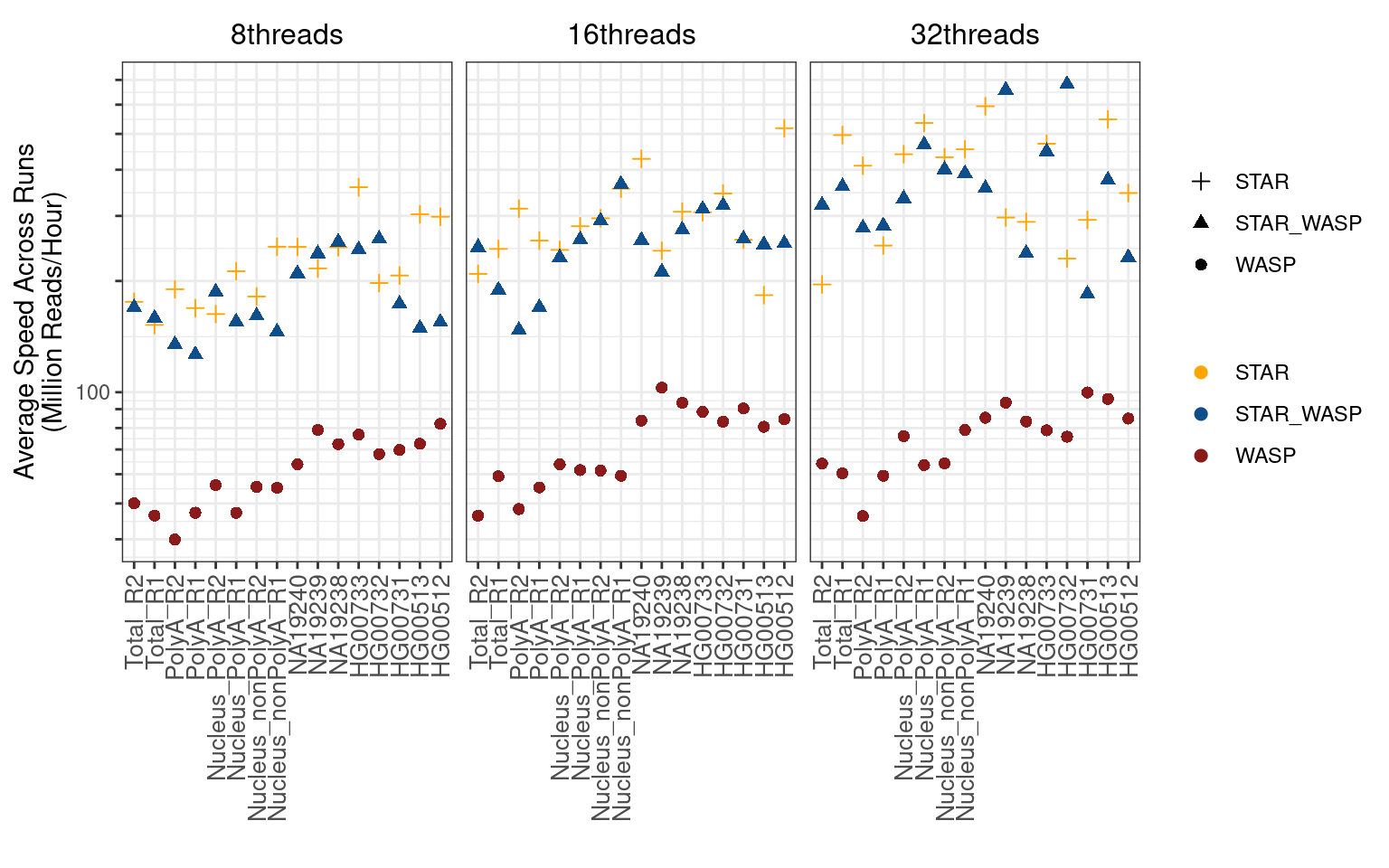 Atlas
Elzar
Benchmarks: RAM Usage (Elzar Runs)
Atlas
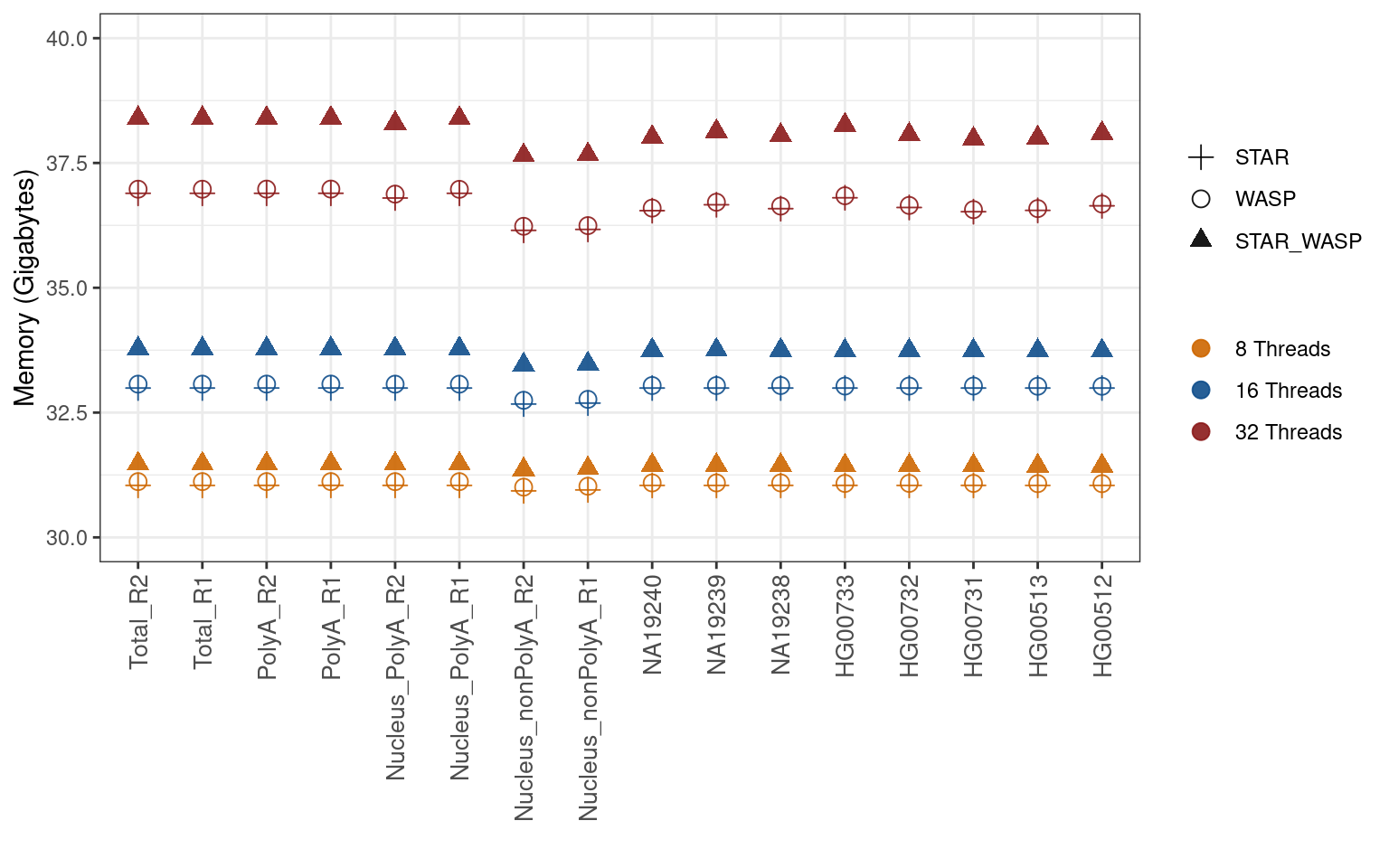 Elzar
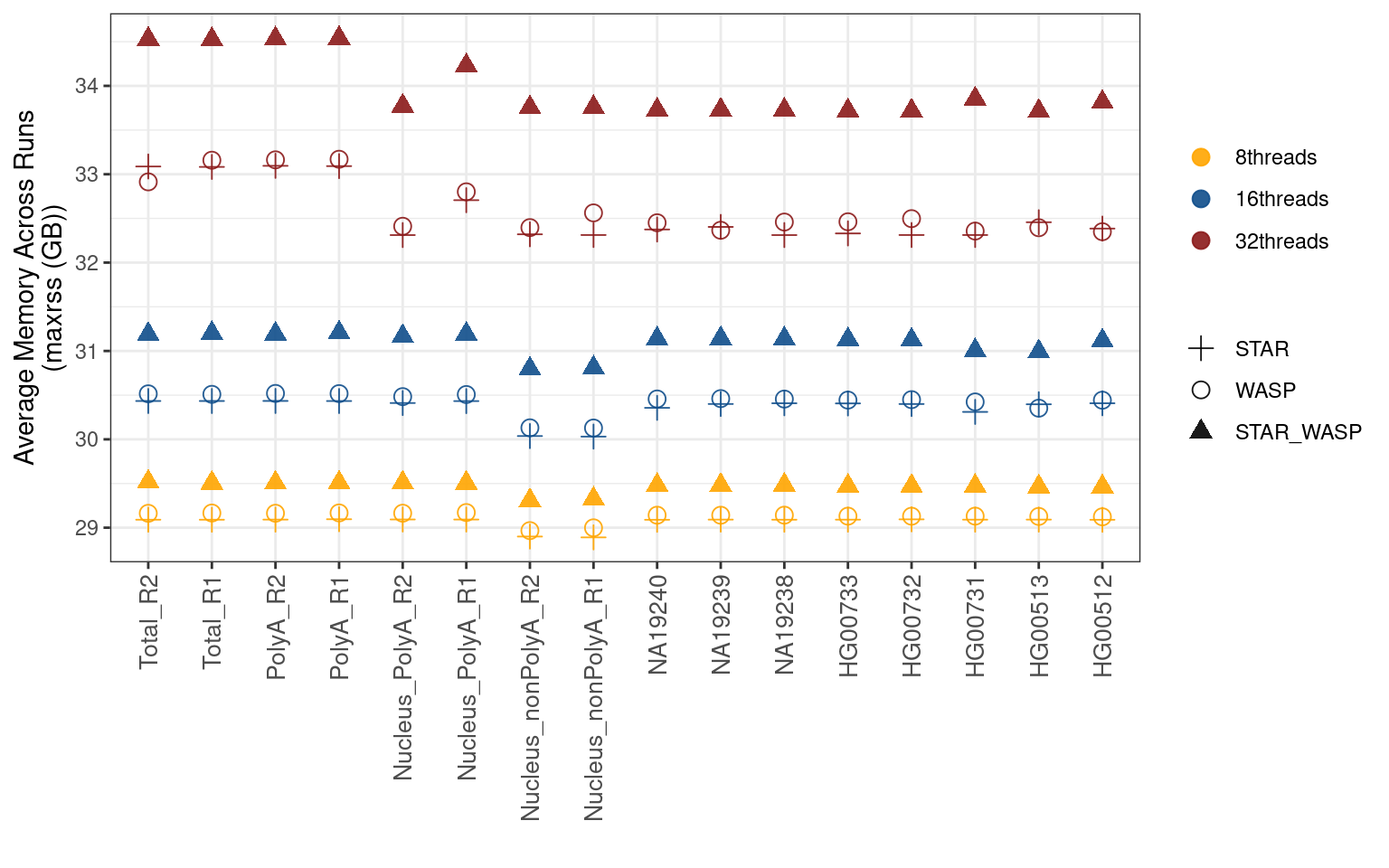 WASP Filtering (STAR+WASP)
Re-implementation of WASP algorithm in STAR

WASP filtering activated by --waspOutputMode SAMtag (adds a vW tag to the SAM output)
vW:i:1 means alignment passed WASP filtering
All other values mean it did not pass: 
vW:i:2 - multi-mapping read
vW:i:3 - variant base in the read is N (non-ACGT)
vW:i:4 - remapped read did not map
vW:i:5 - remapped read multi-maps
vW:i:6 - remapped read maps to a different locus 
vW:i:7 - read overlaps too many variants
vW_Tag distributions for alignments that did not pass WASP filtering
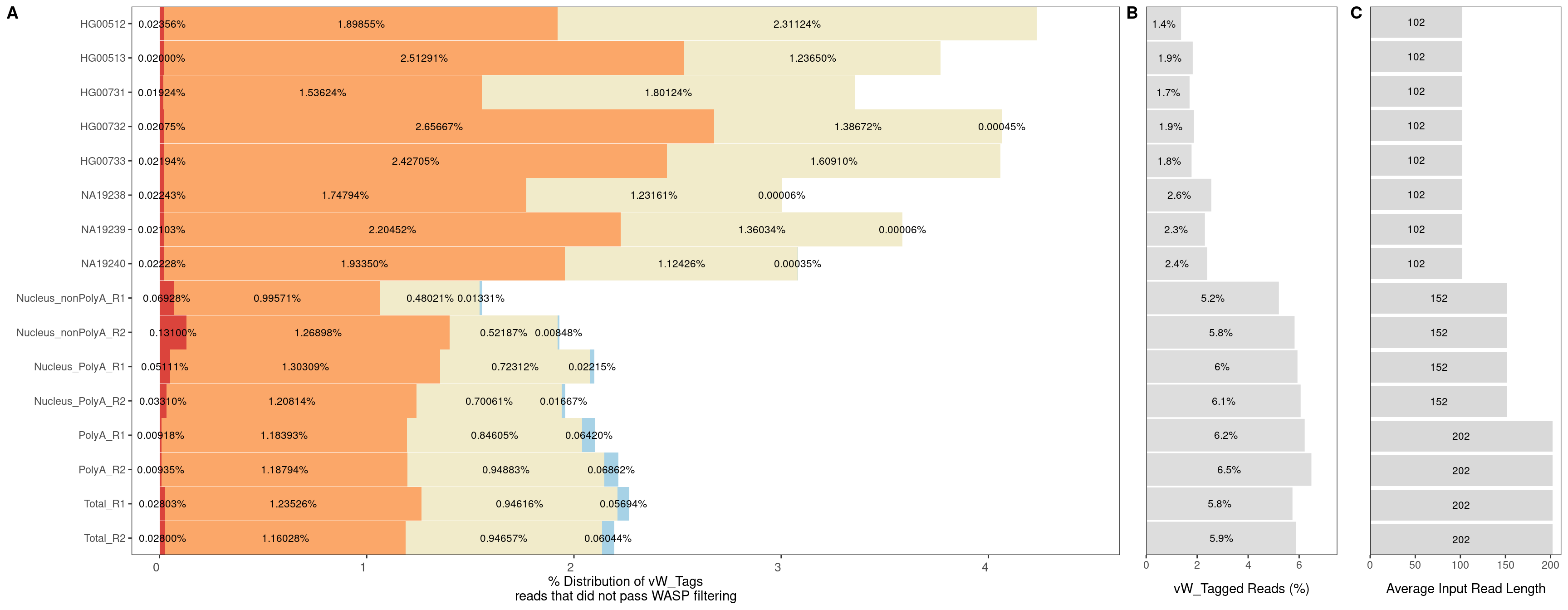 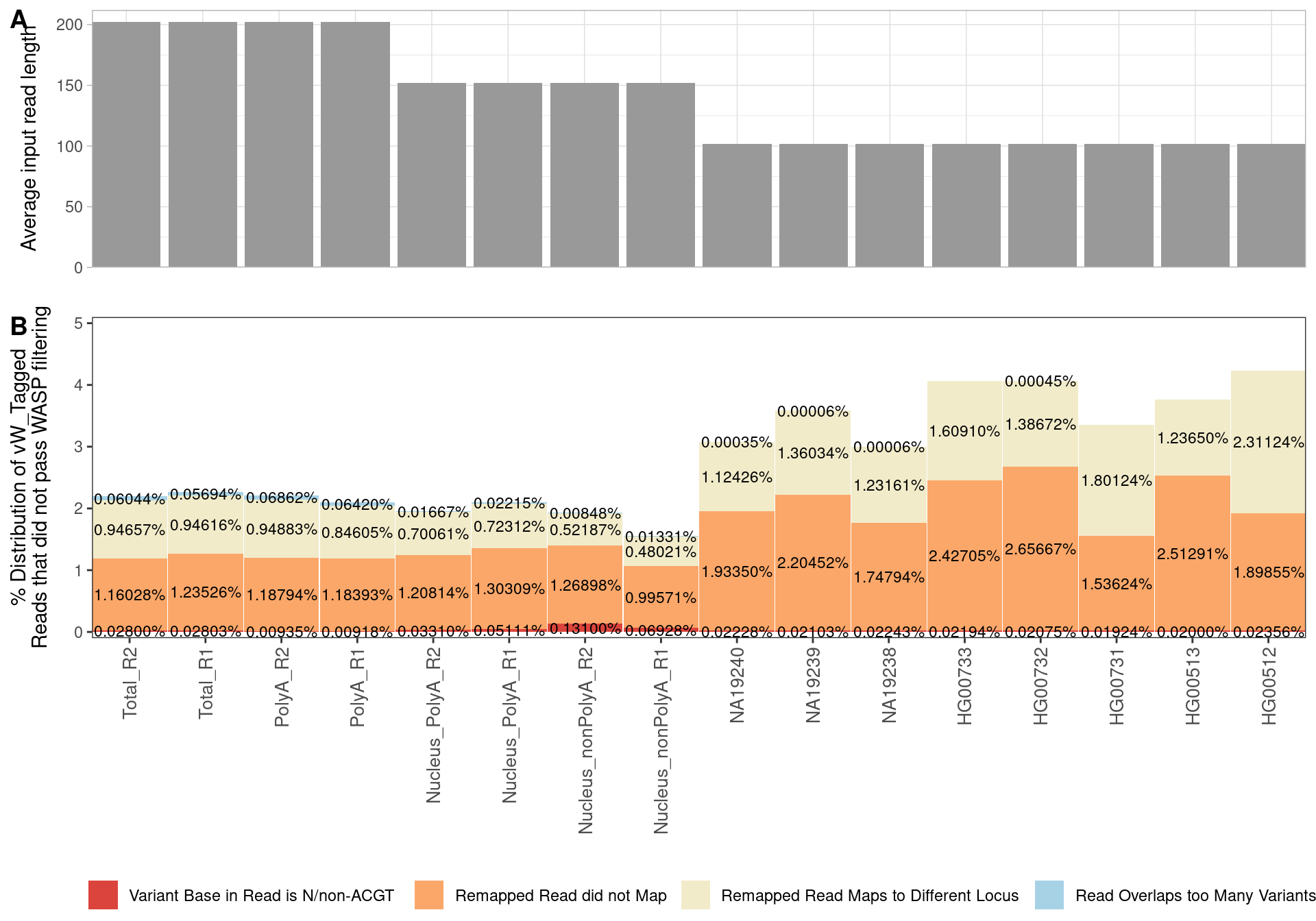 Reference Bias
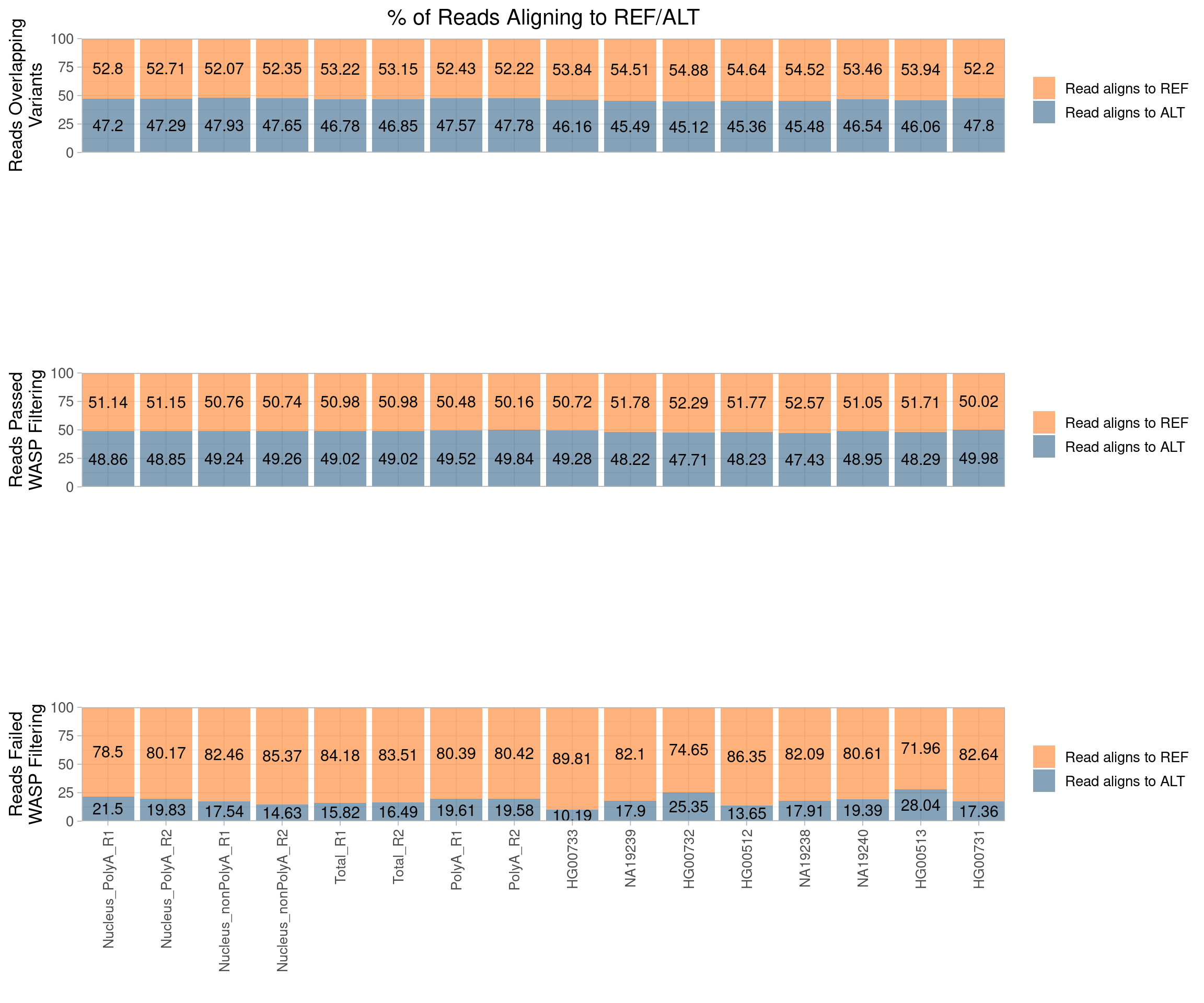 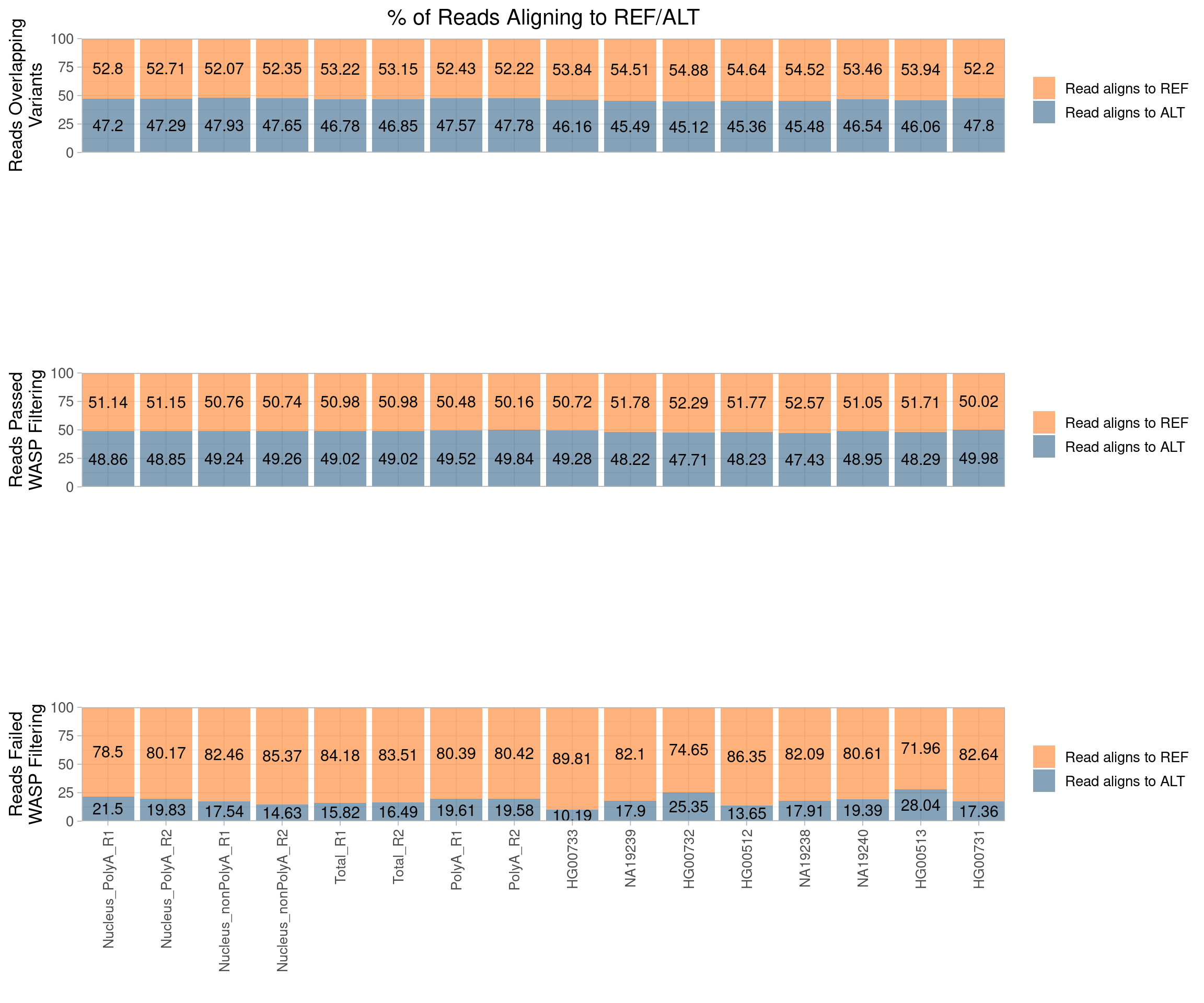 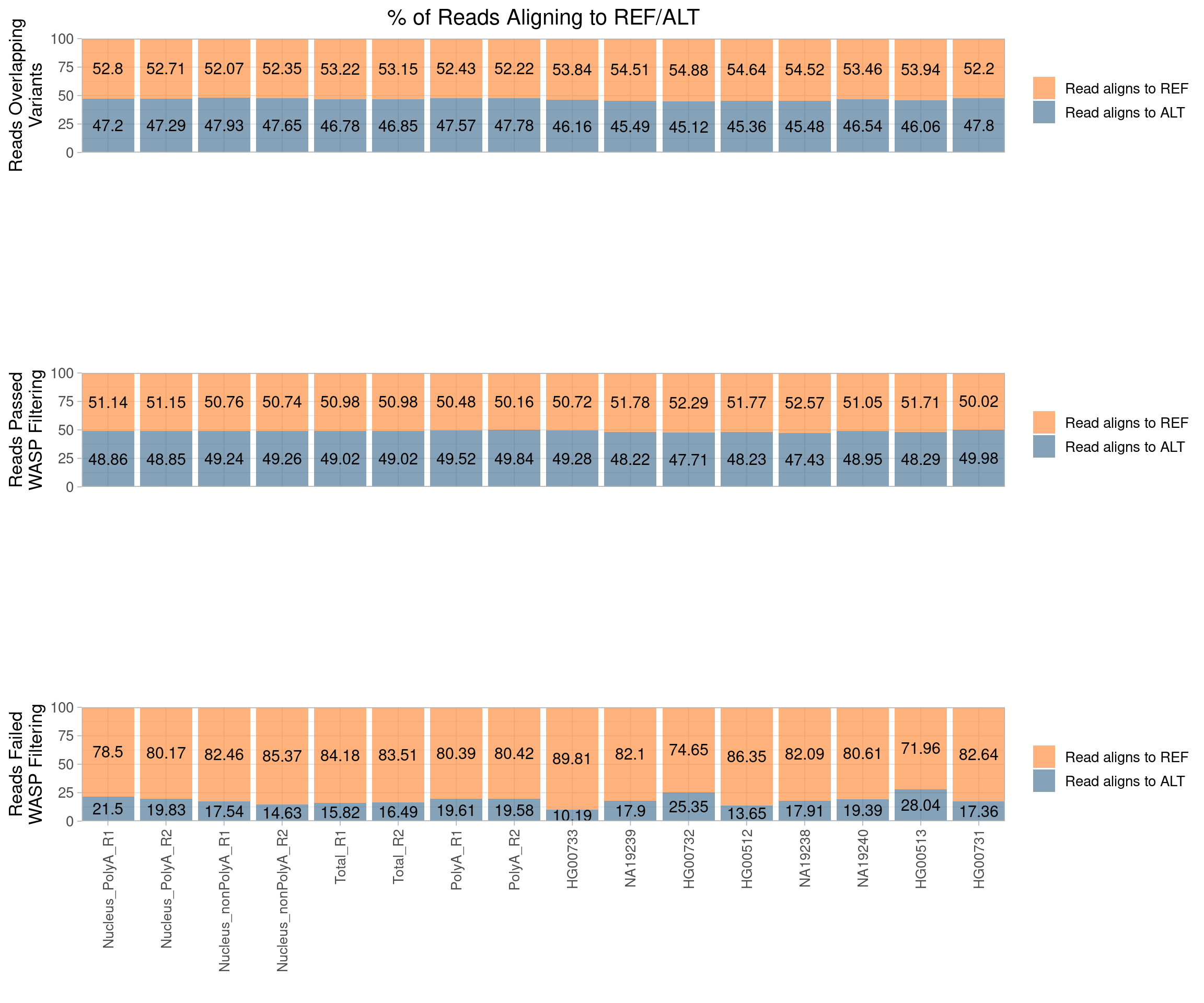 [Speaker Notes: HET sites
Removed inconsistent haplotypes]
Moving Forward
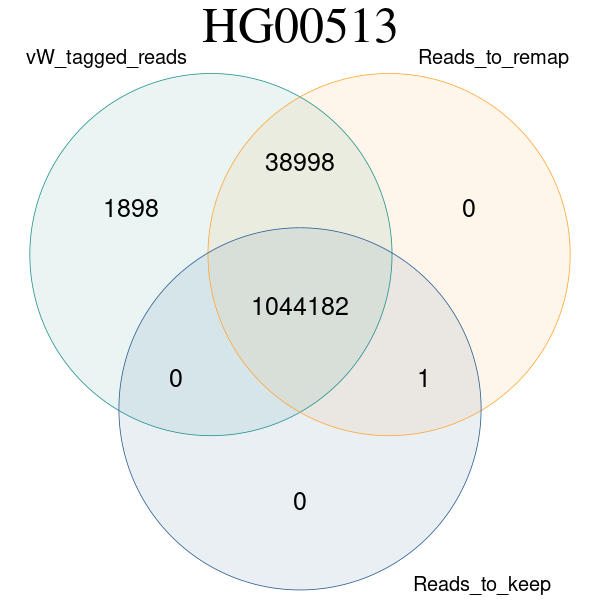 Dissecting reads from WASP filtering
Figure and Data prep
Write manuscript
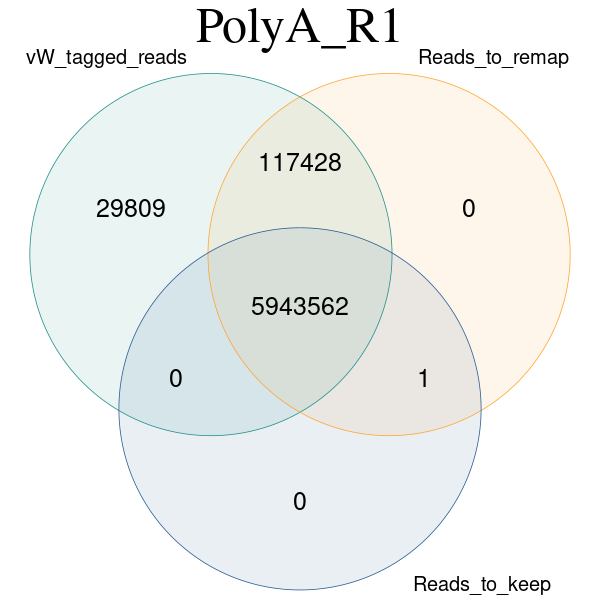 Thank You!
Speed Vs Average Input Read Length and Number of Input Reads Respectively
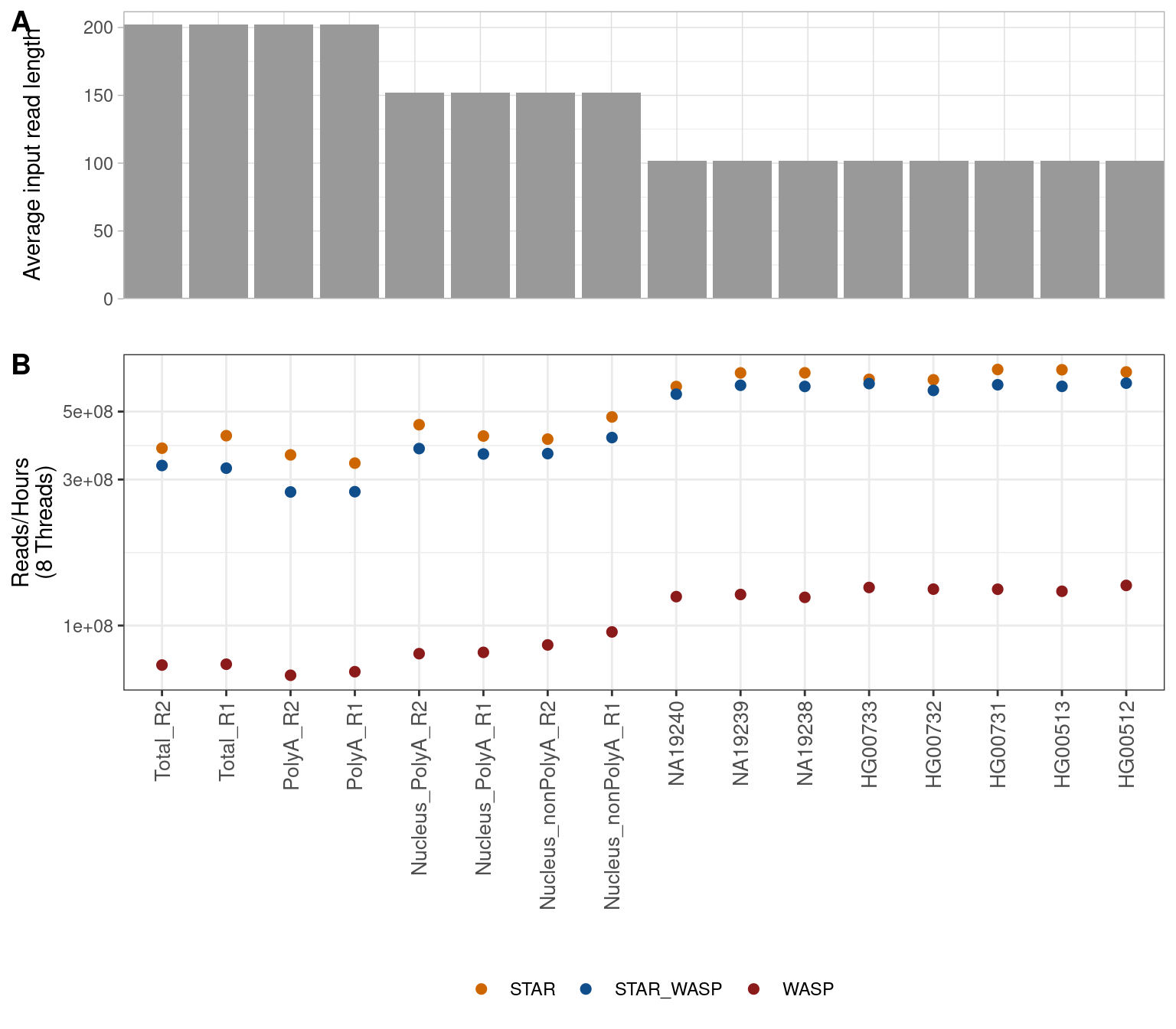 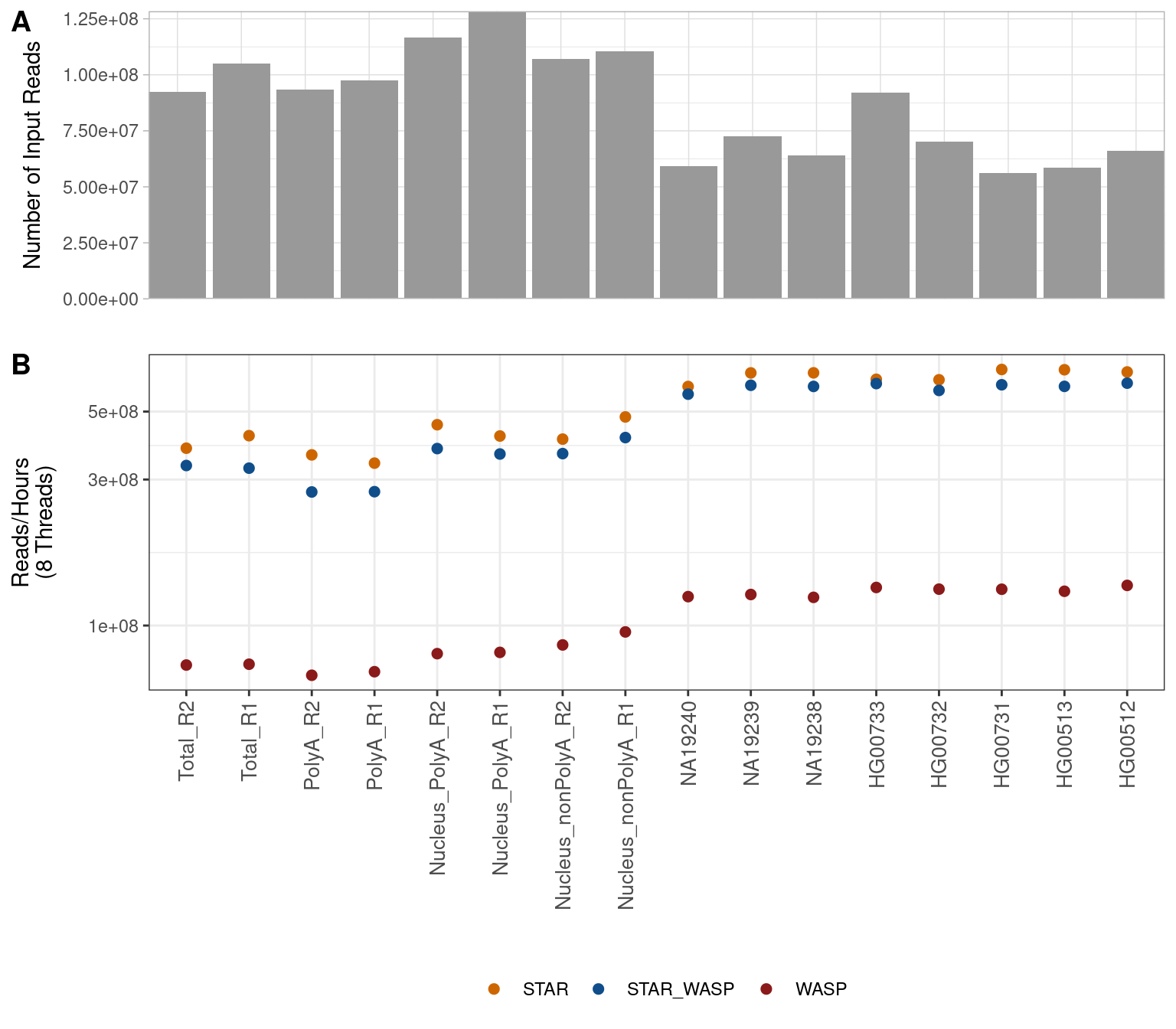 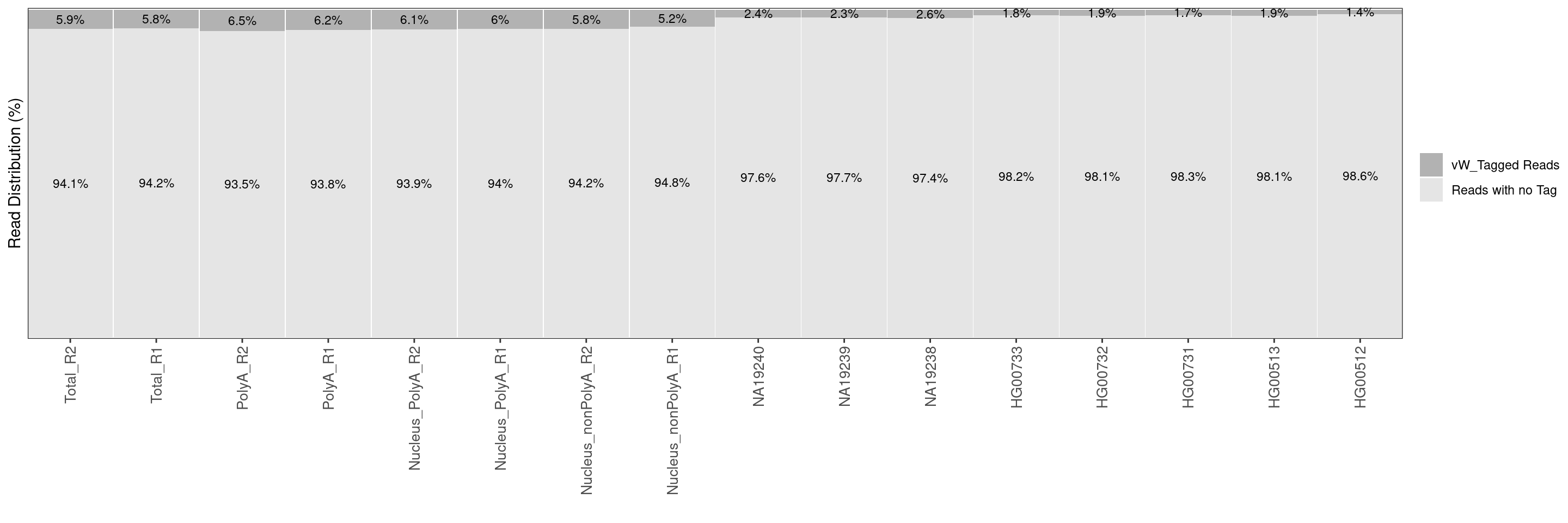 Reads that overlapped variants and failed WASP filtering
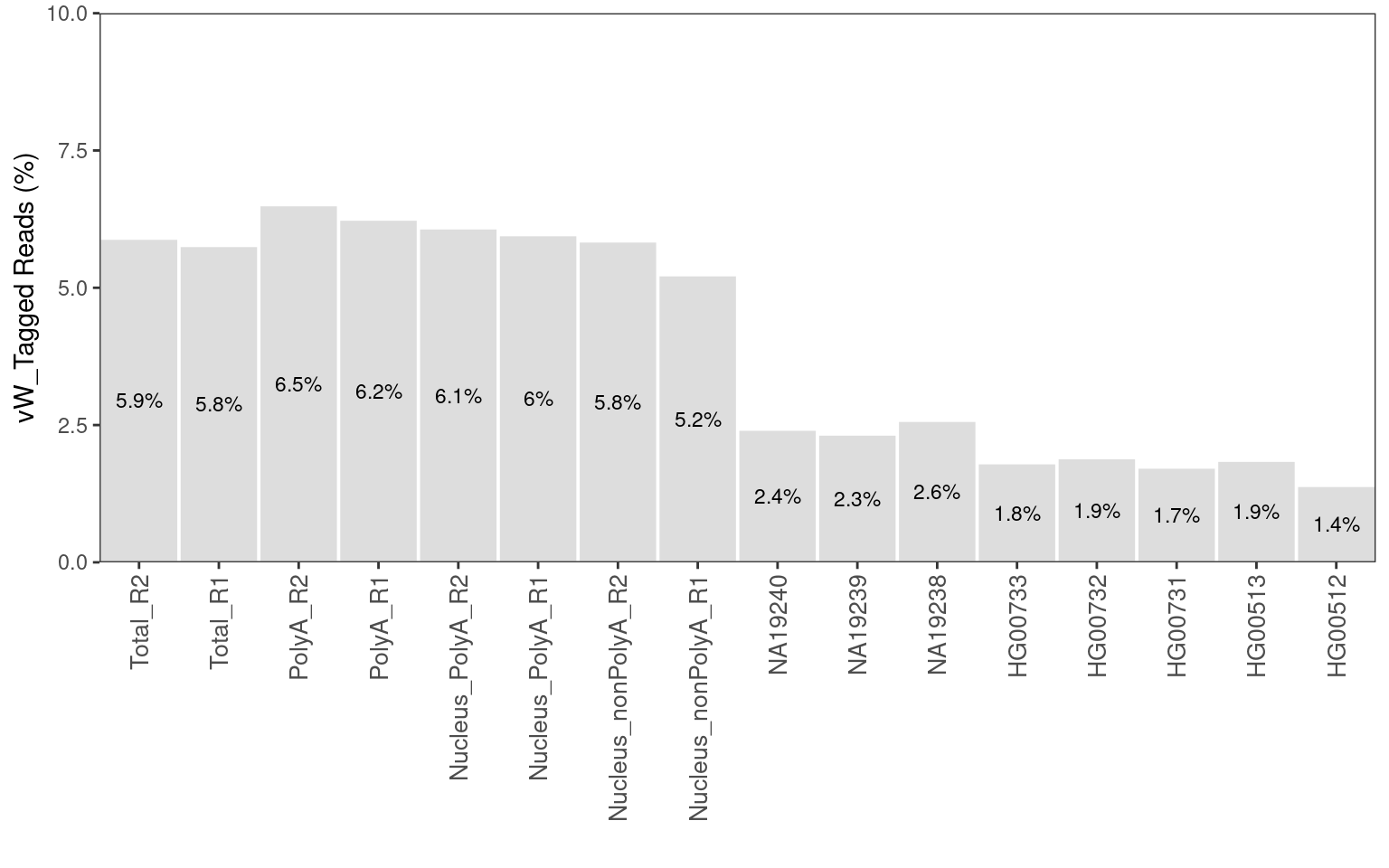 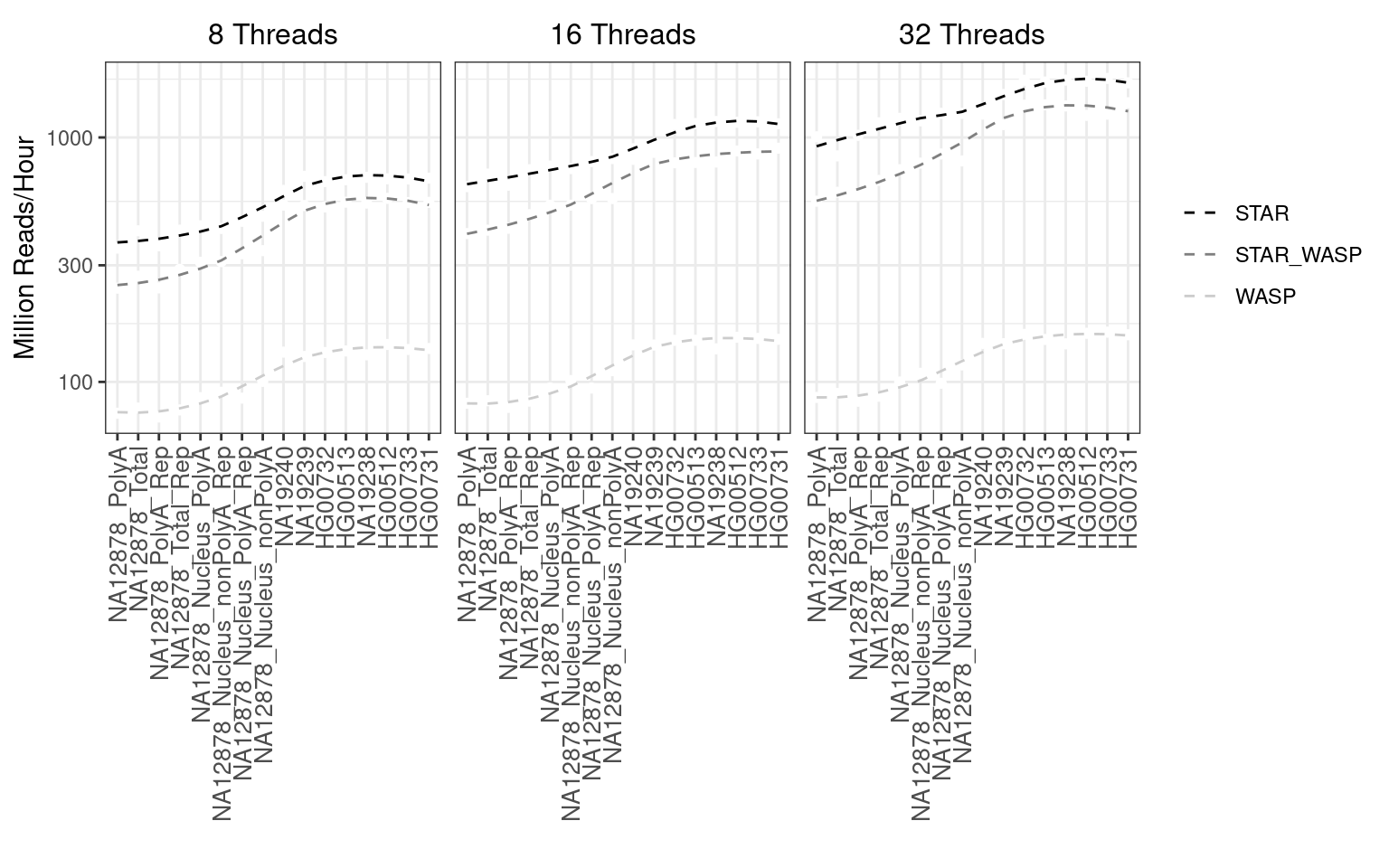 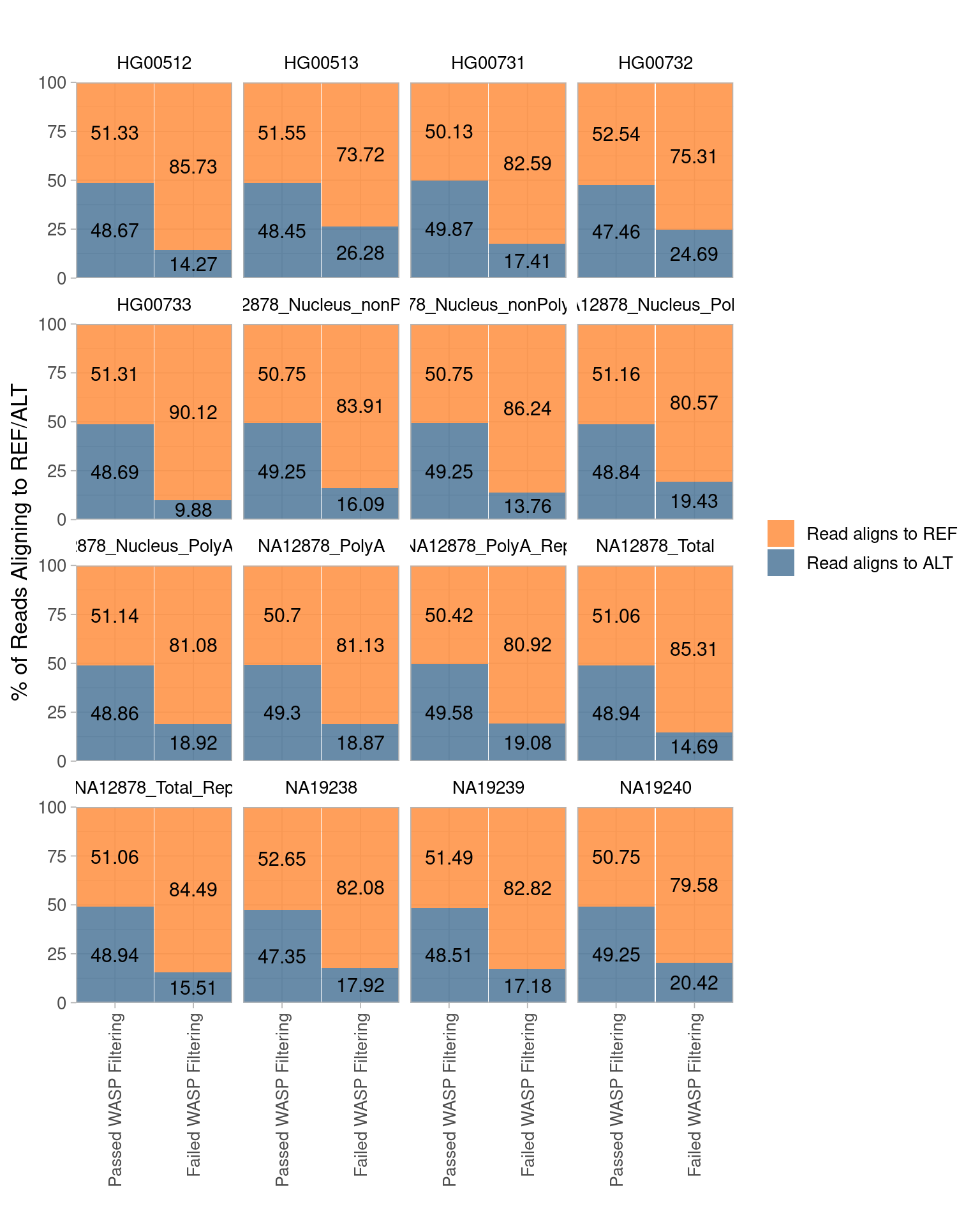 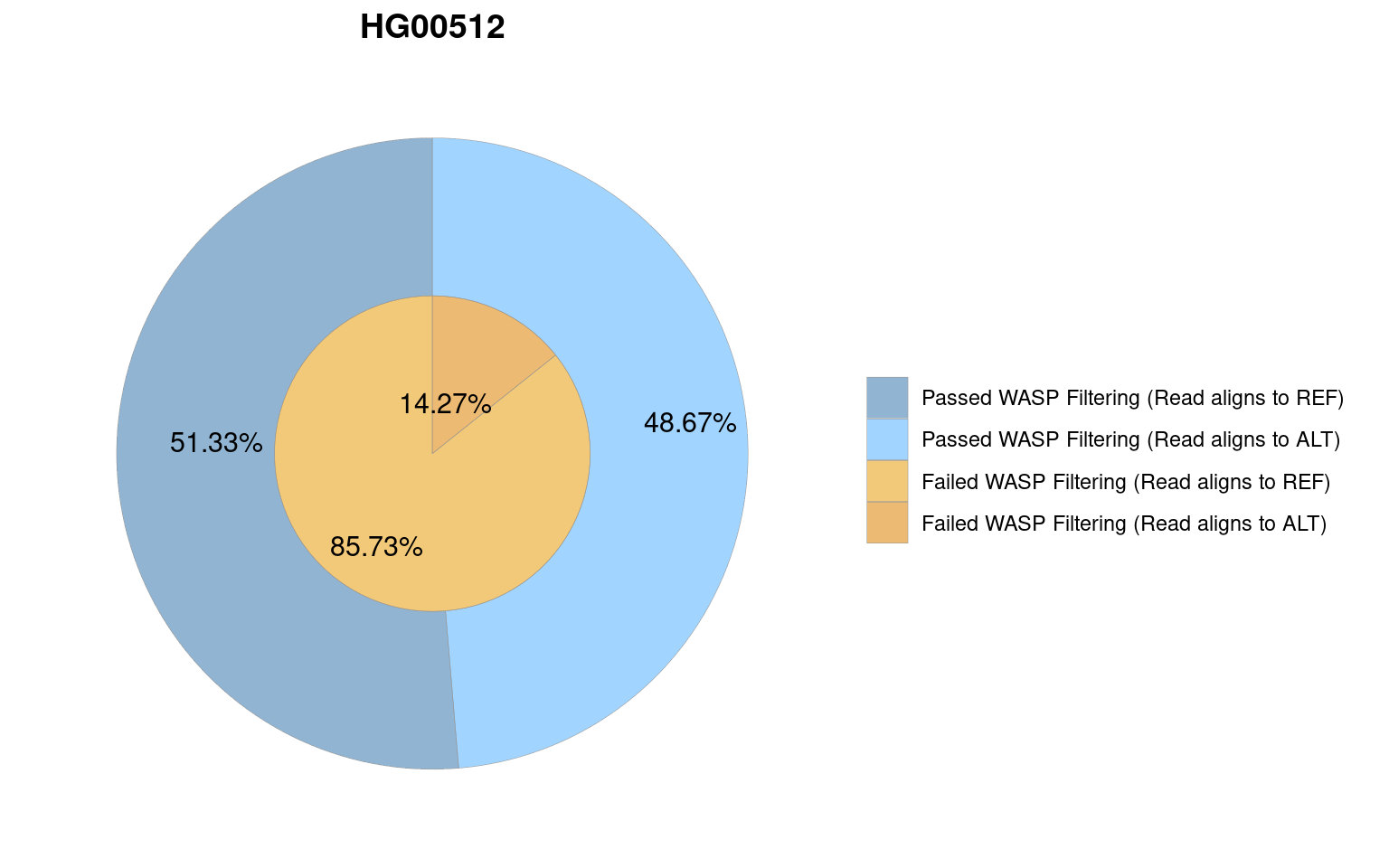 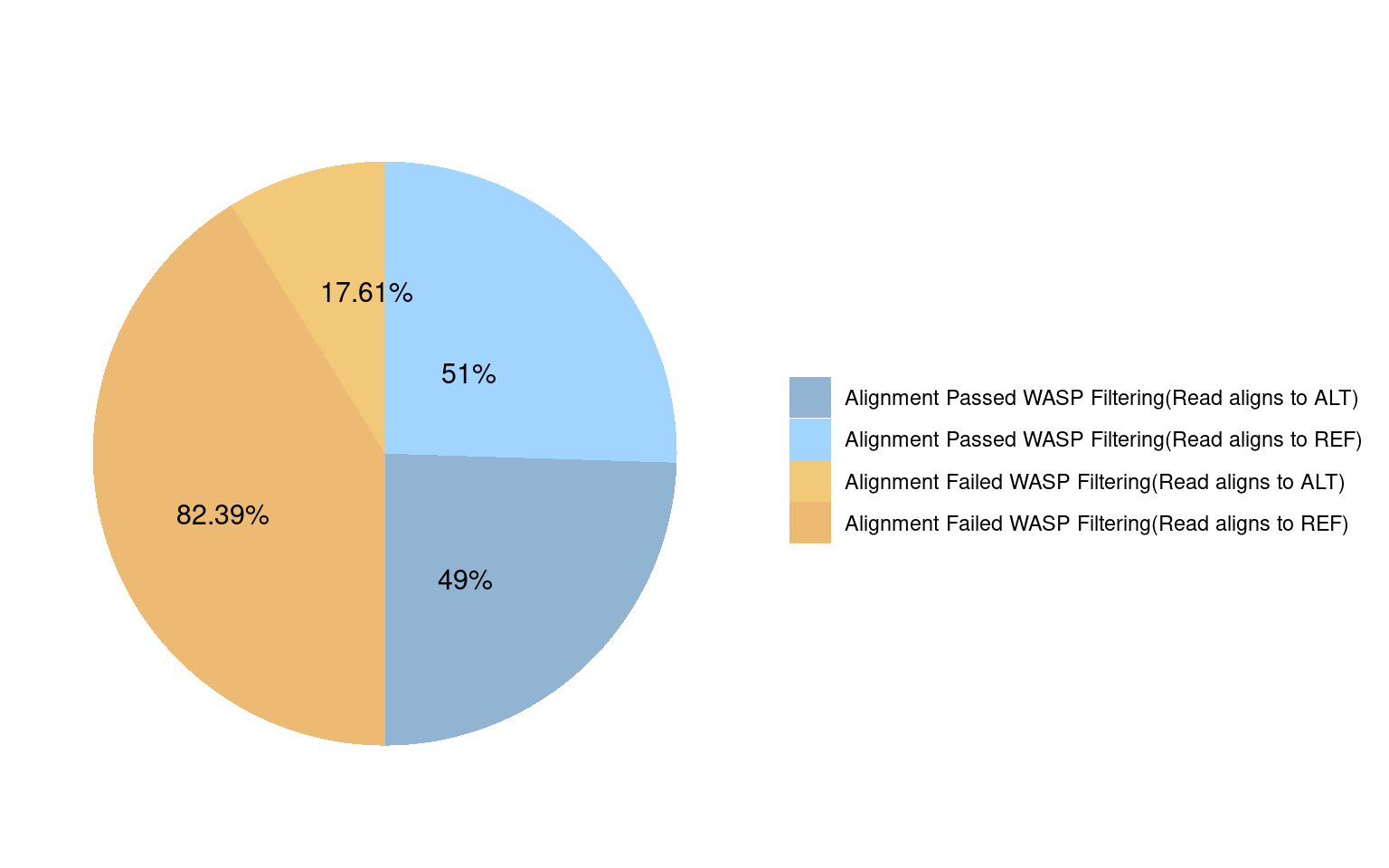 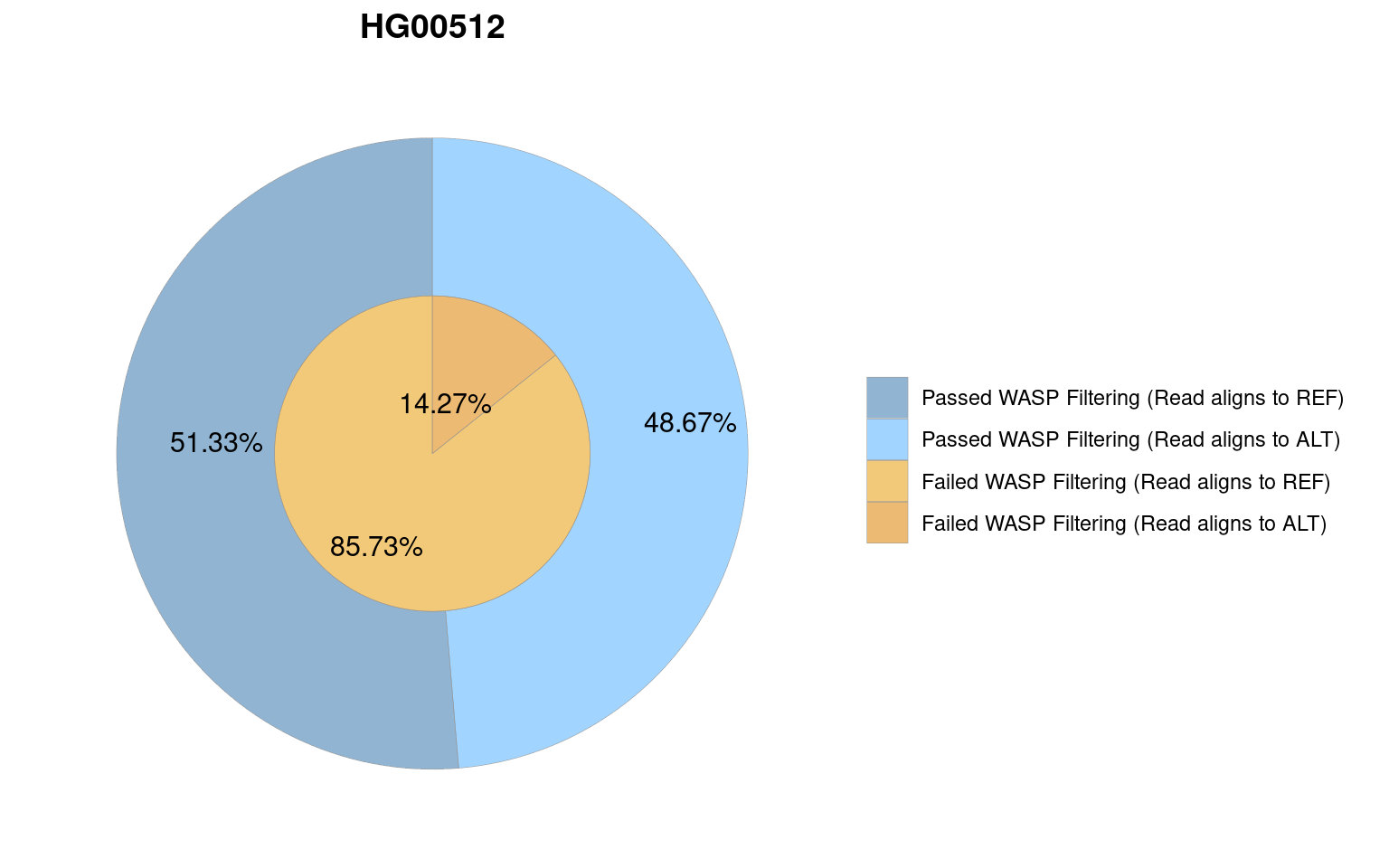 Heterozygous SNPS
Removed inconsistent haplotypes
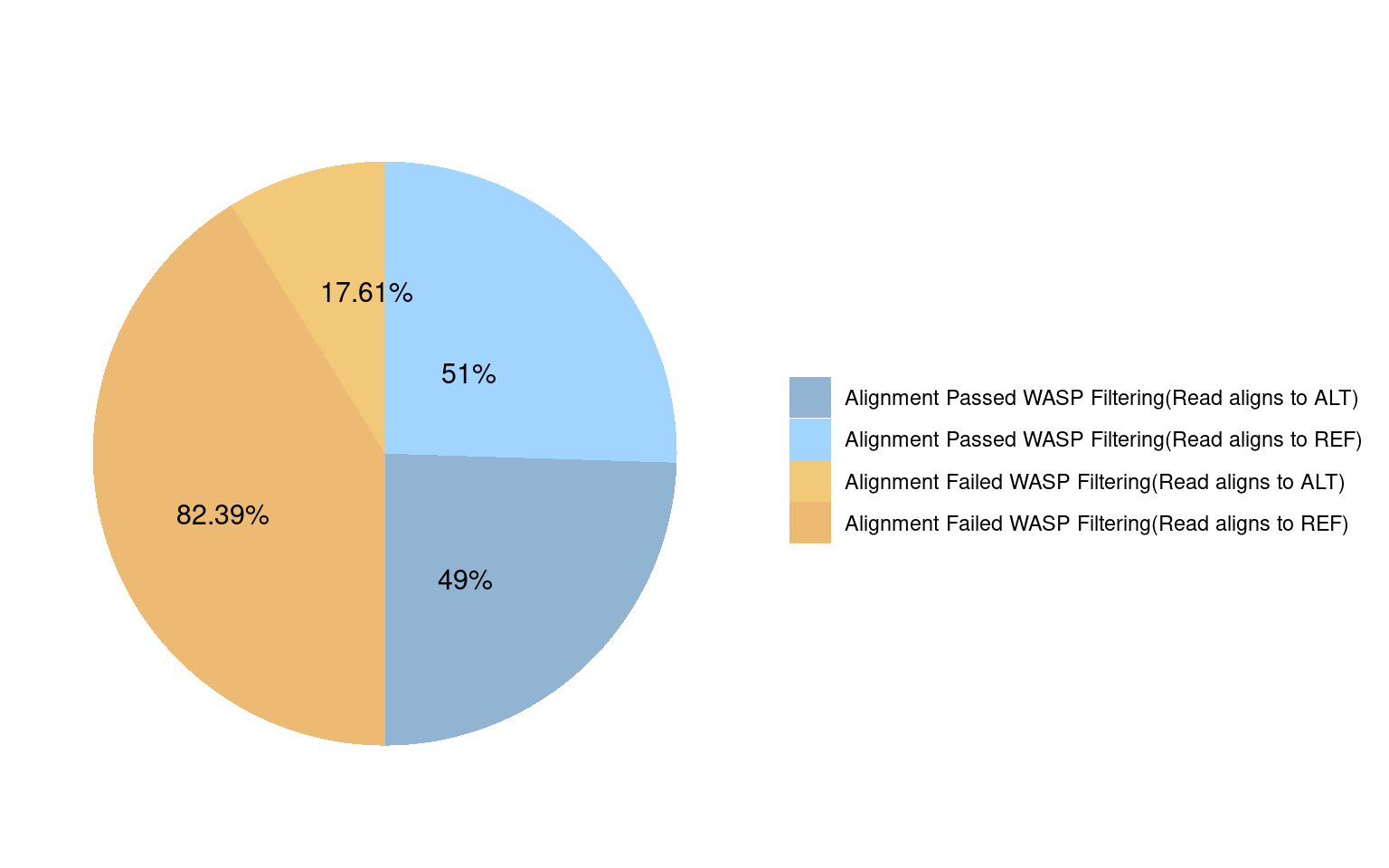 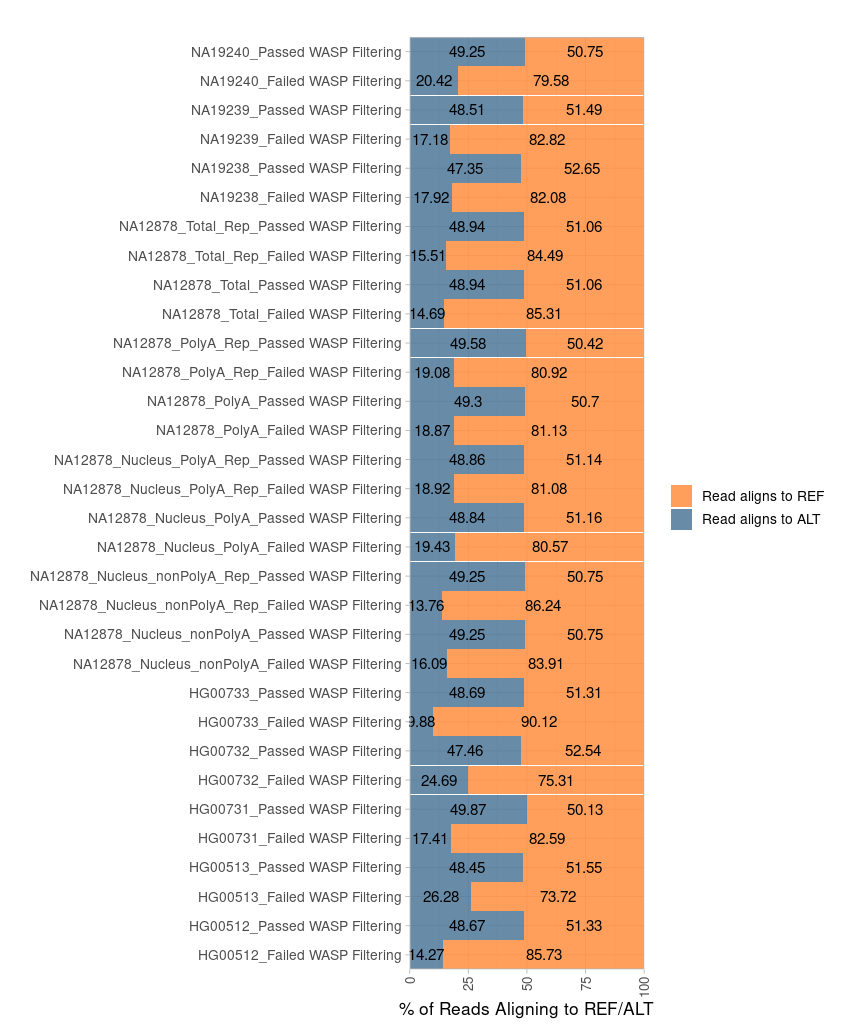 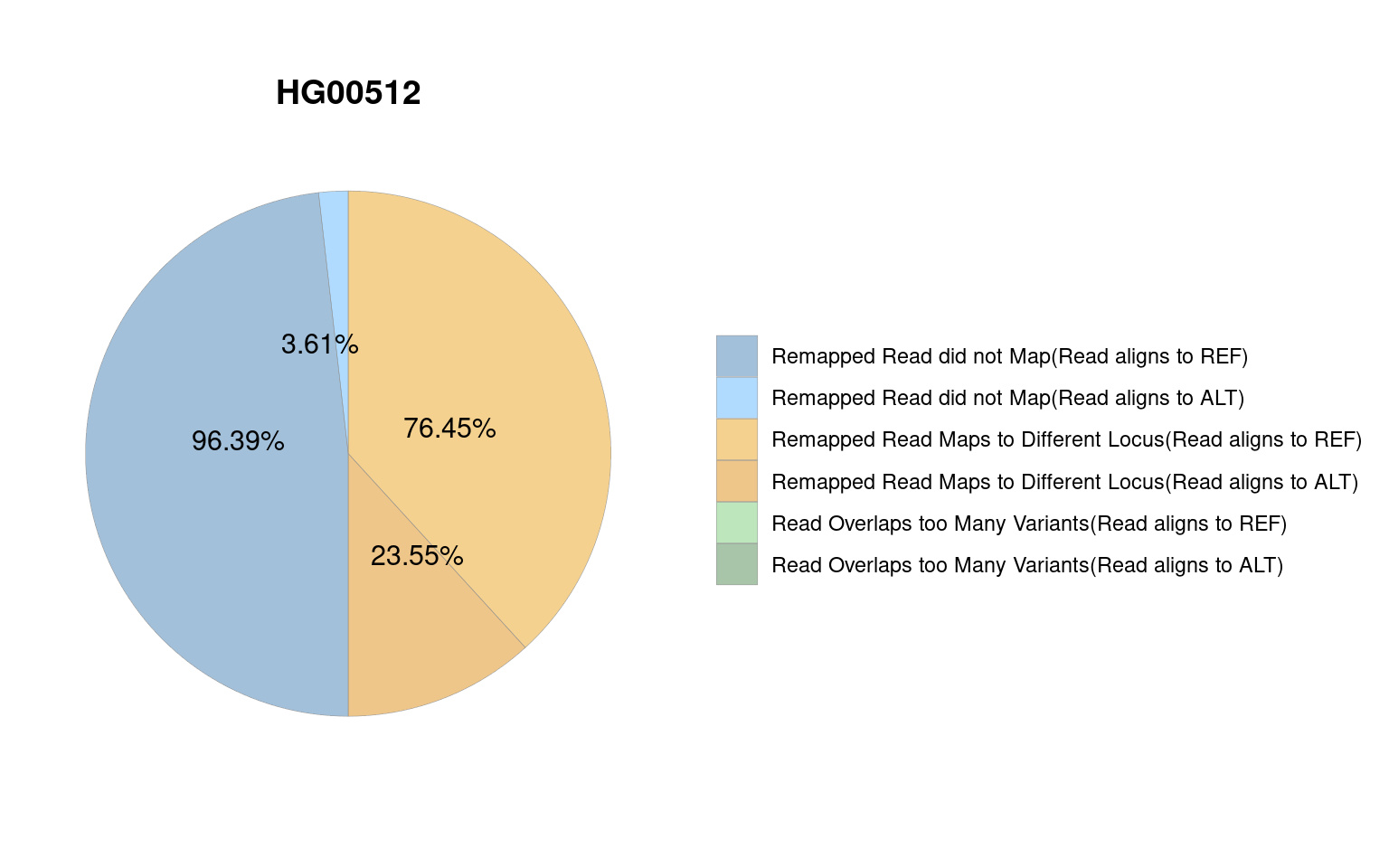 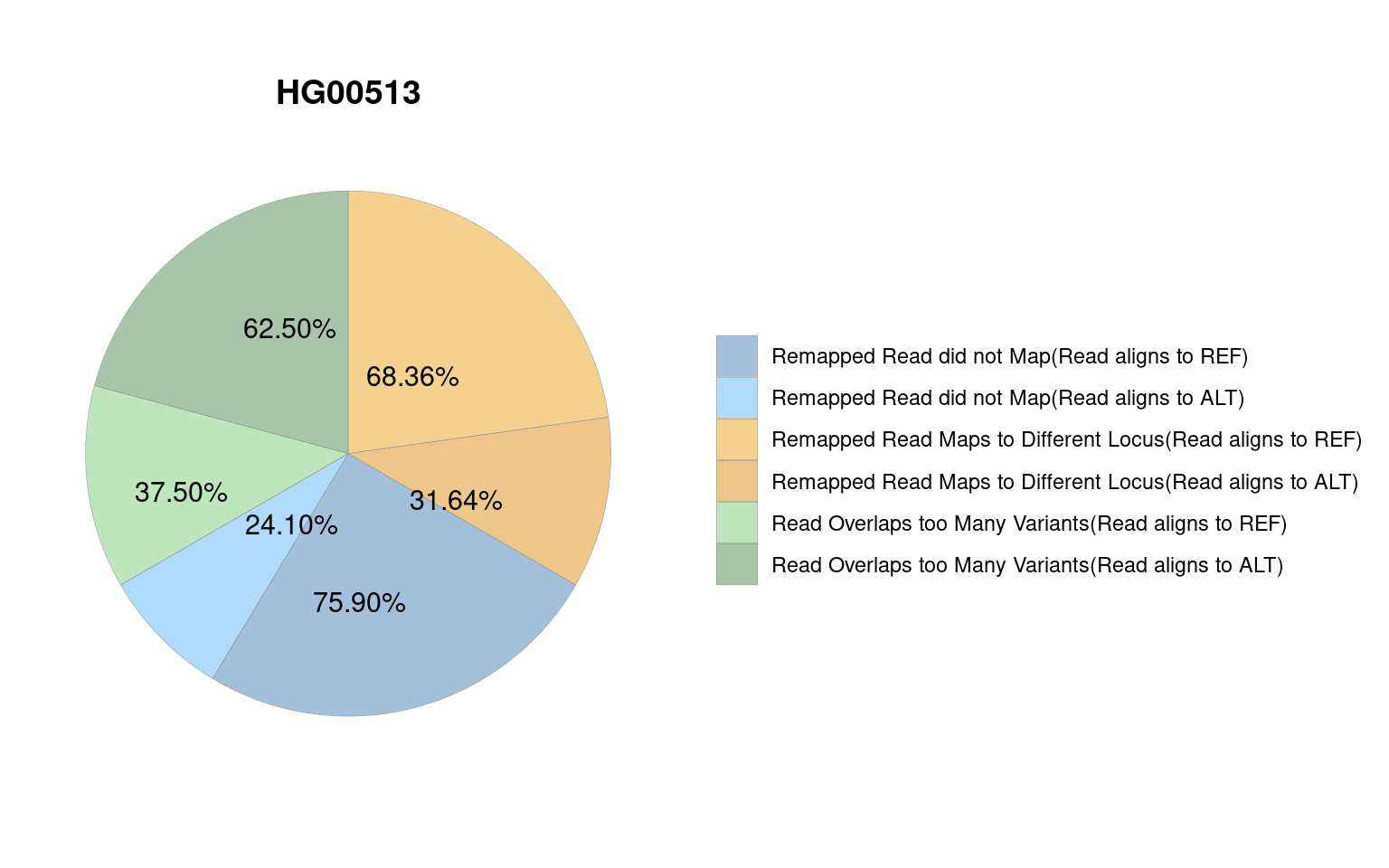 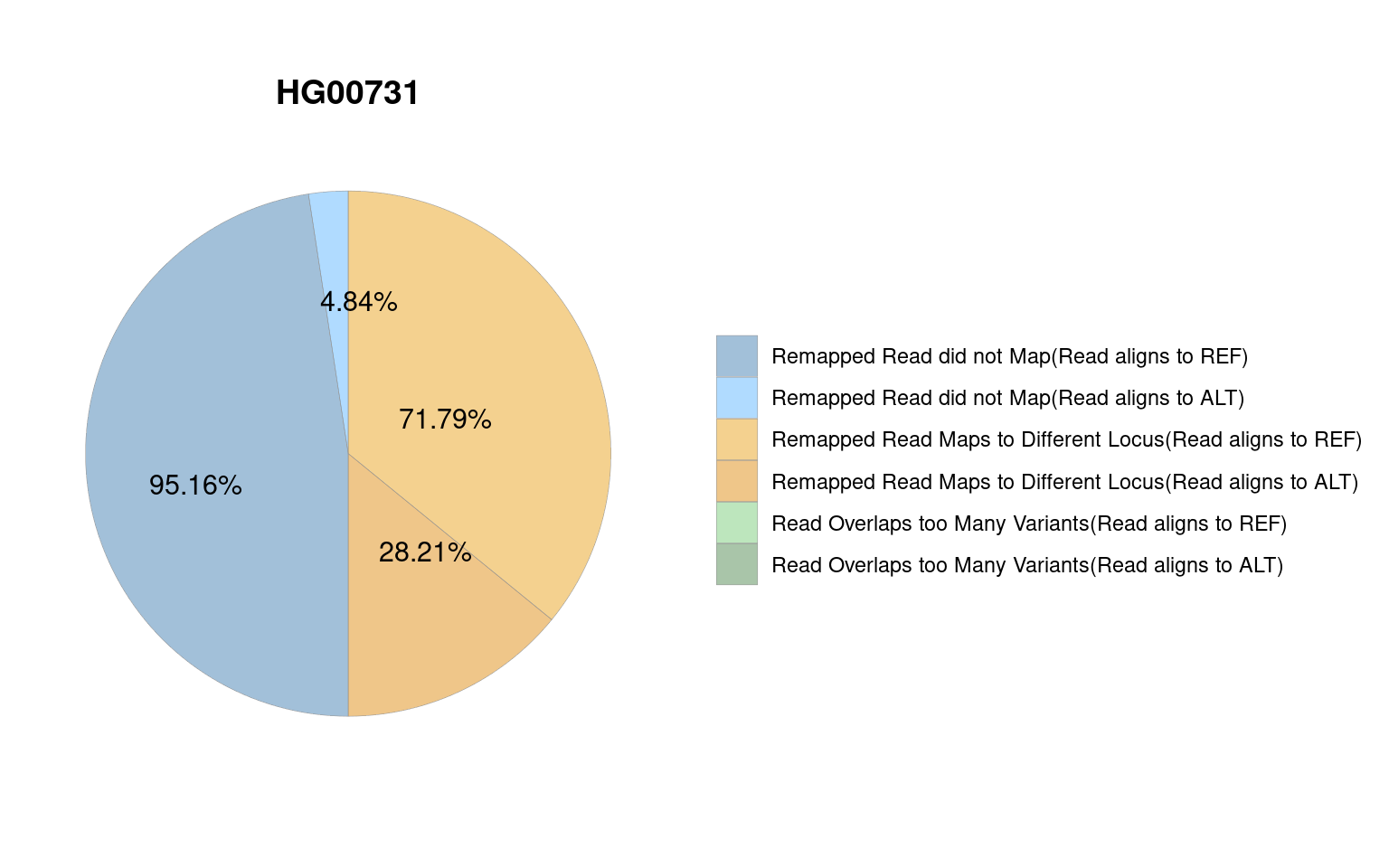 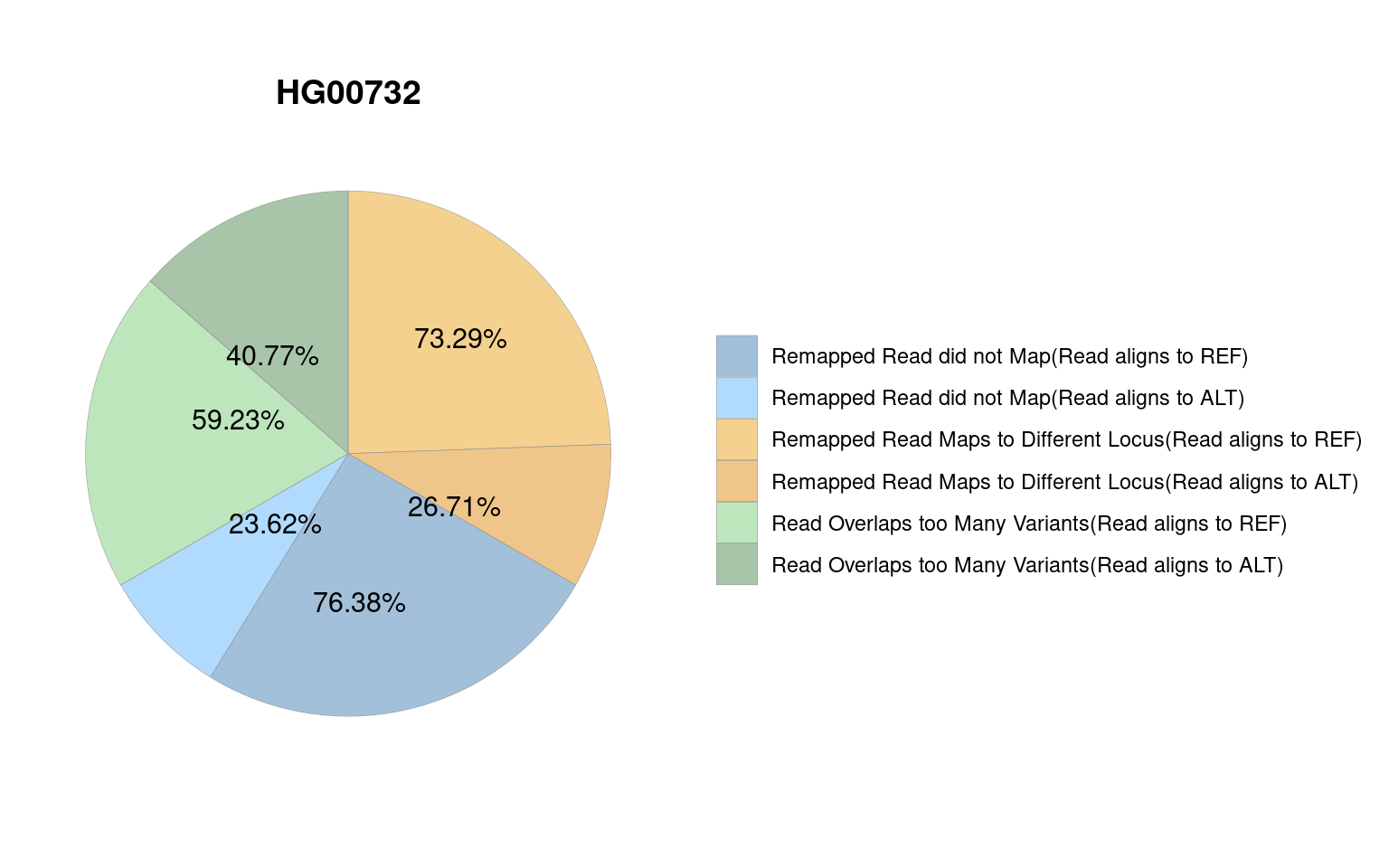 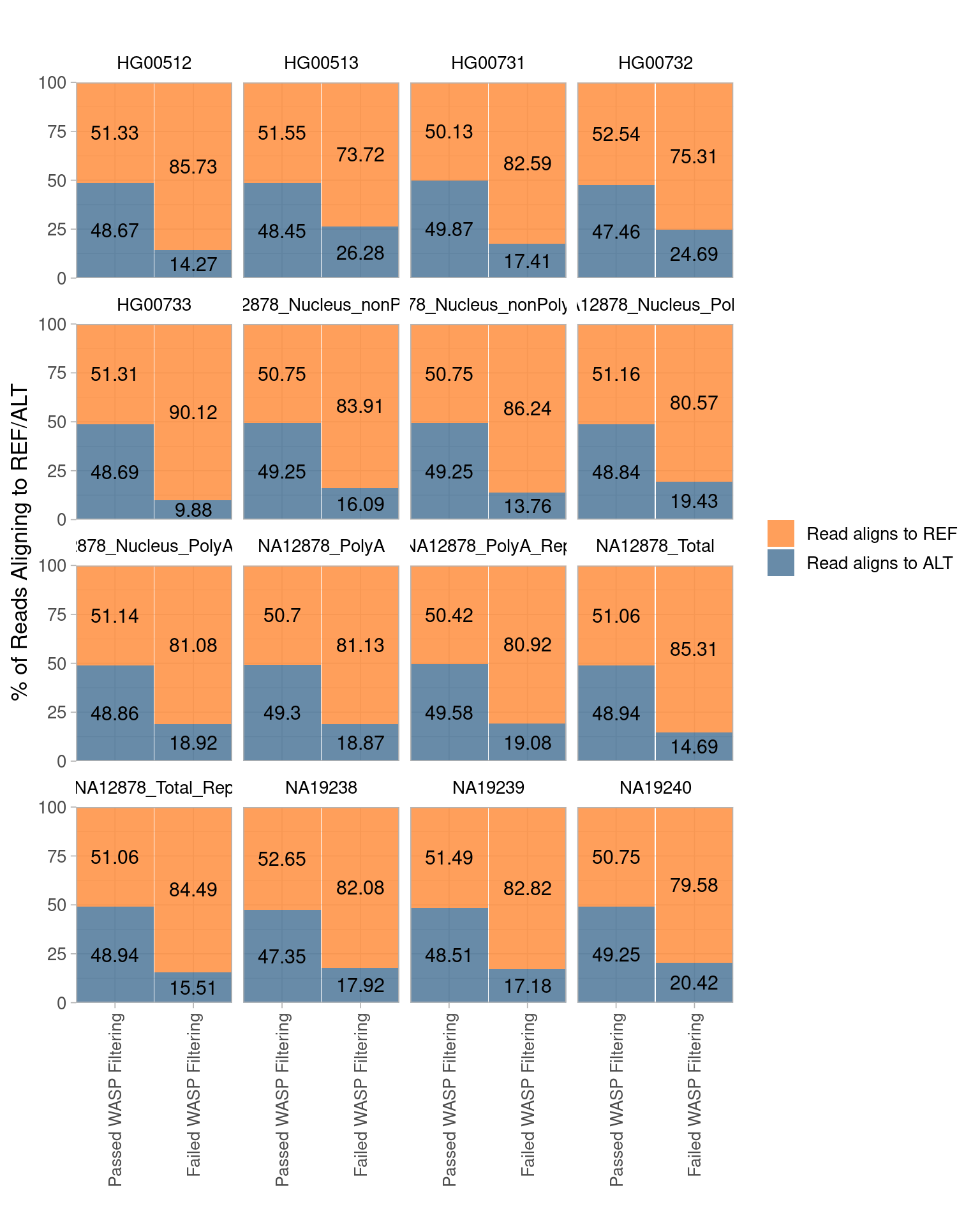 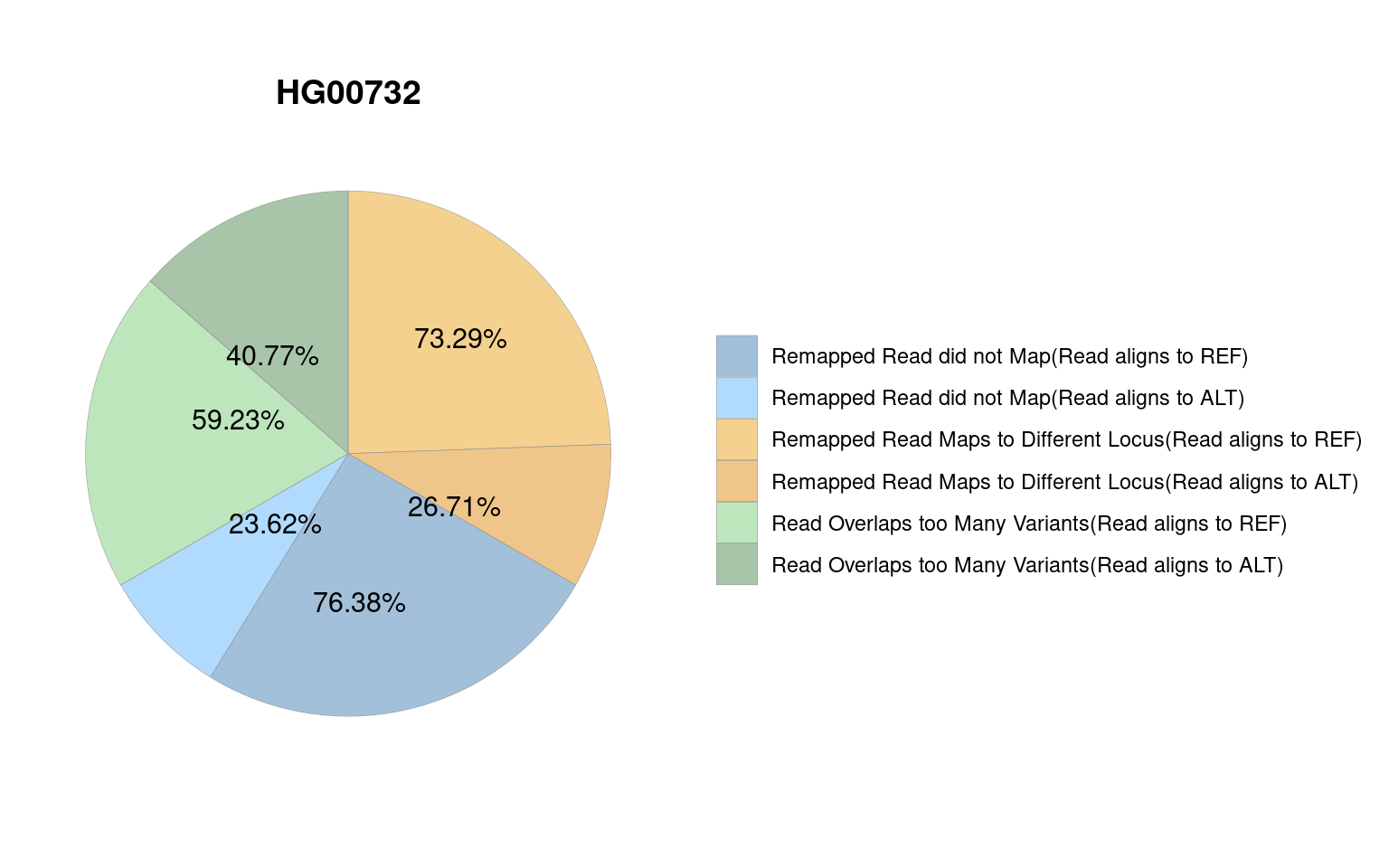 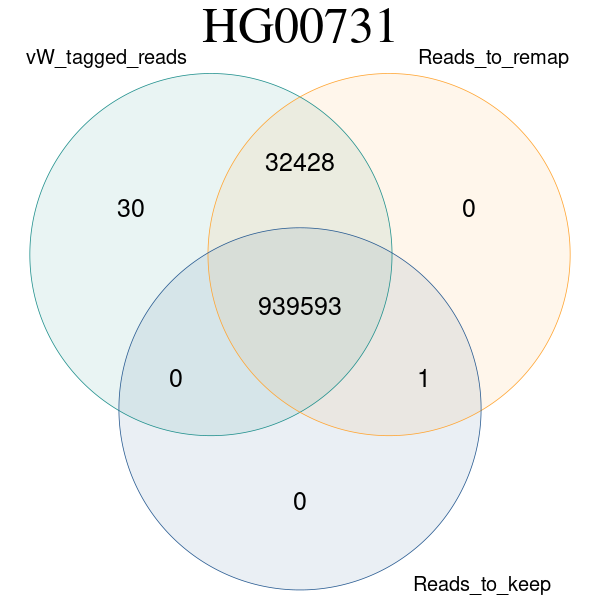 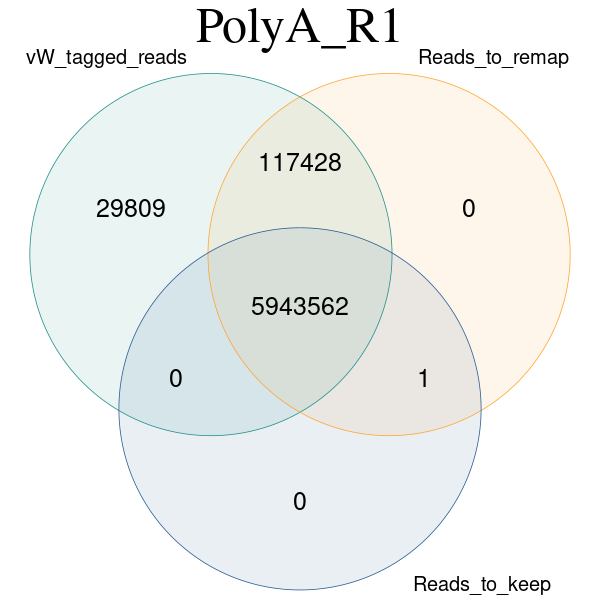 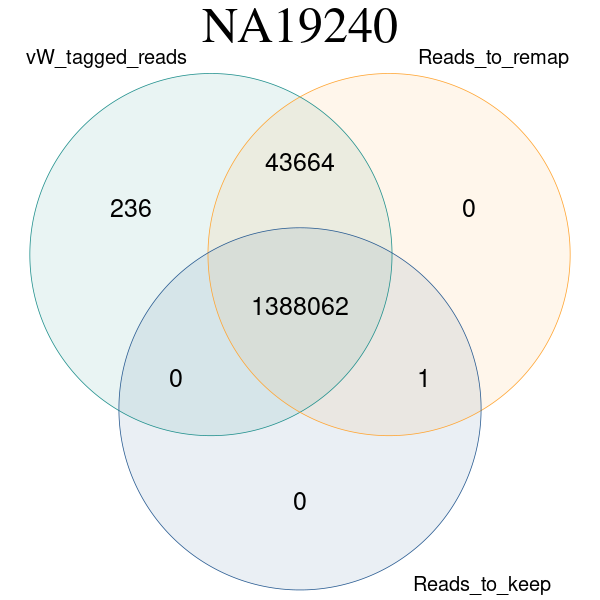 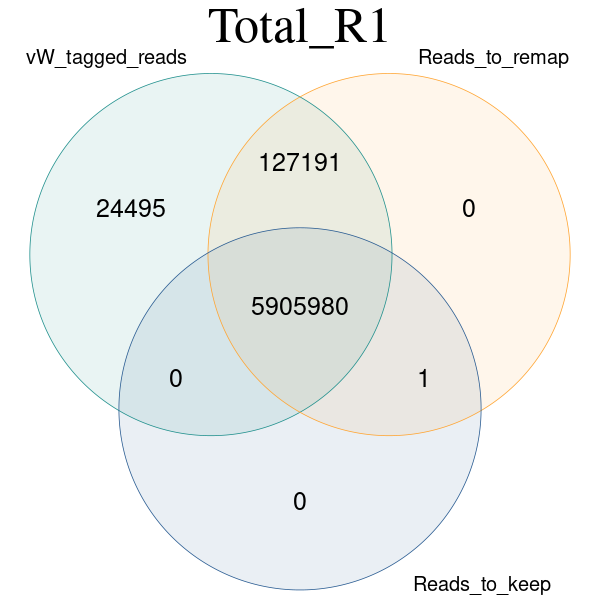 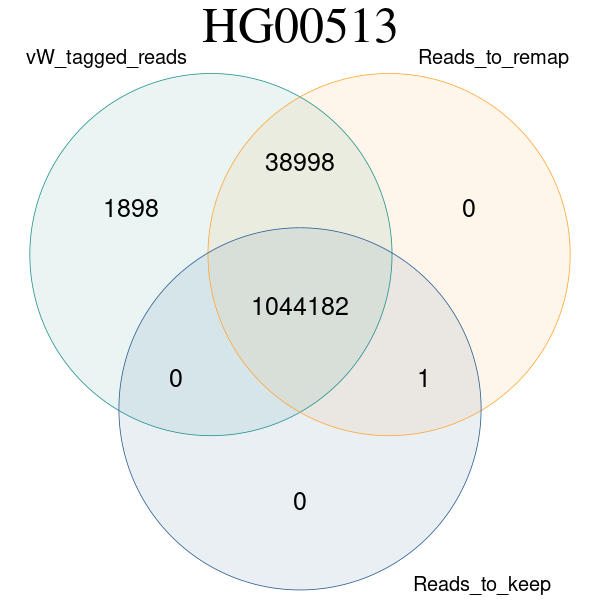 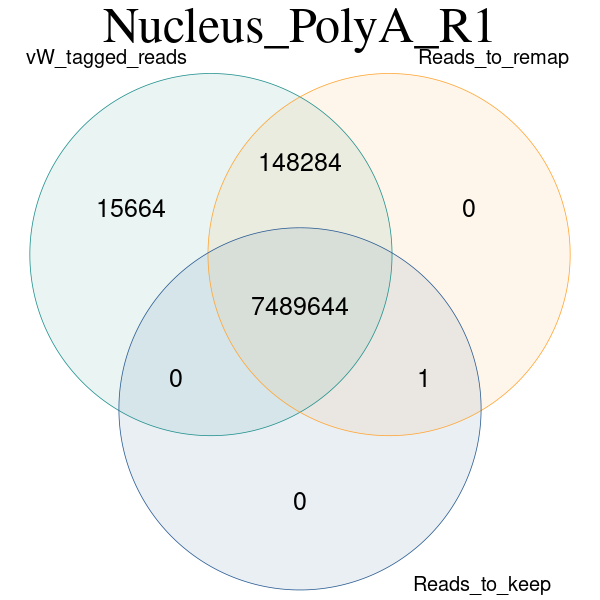 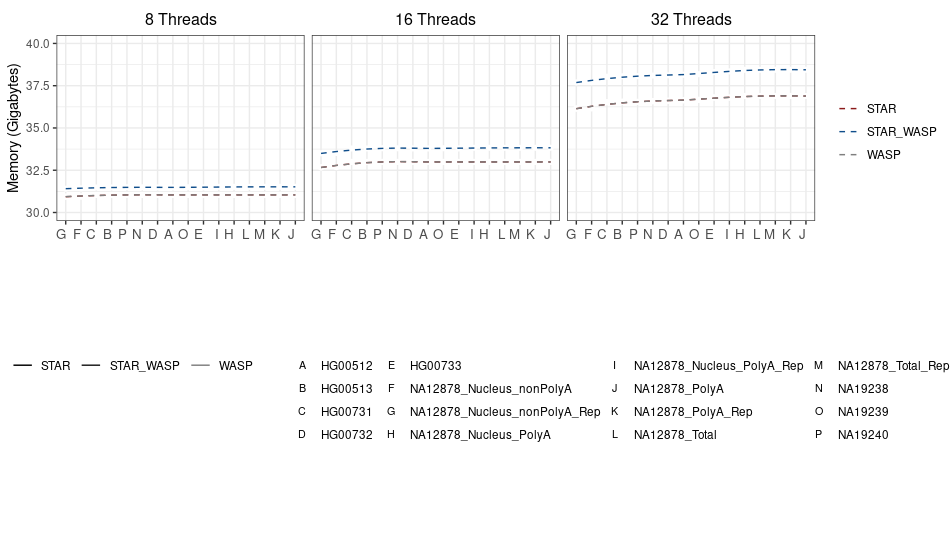 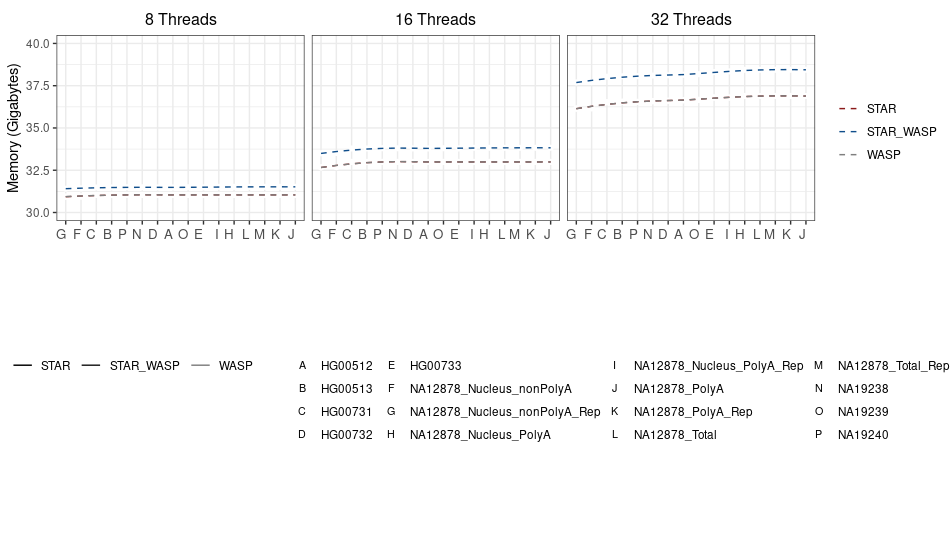